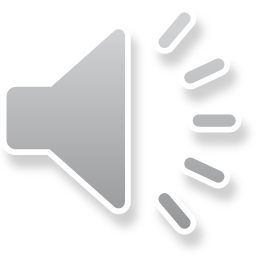 CPC
Data Peporting Platform 2.0
平台介绍 / 实际操作 / 注意事项
胸痛中心总部  倪若辞
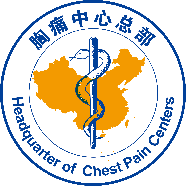 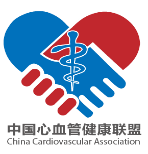 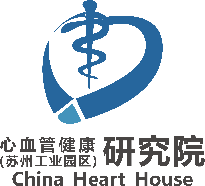 01
PART
登陆端及首页展示
01-1. 设计元素介绍
01-2. 注意事项
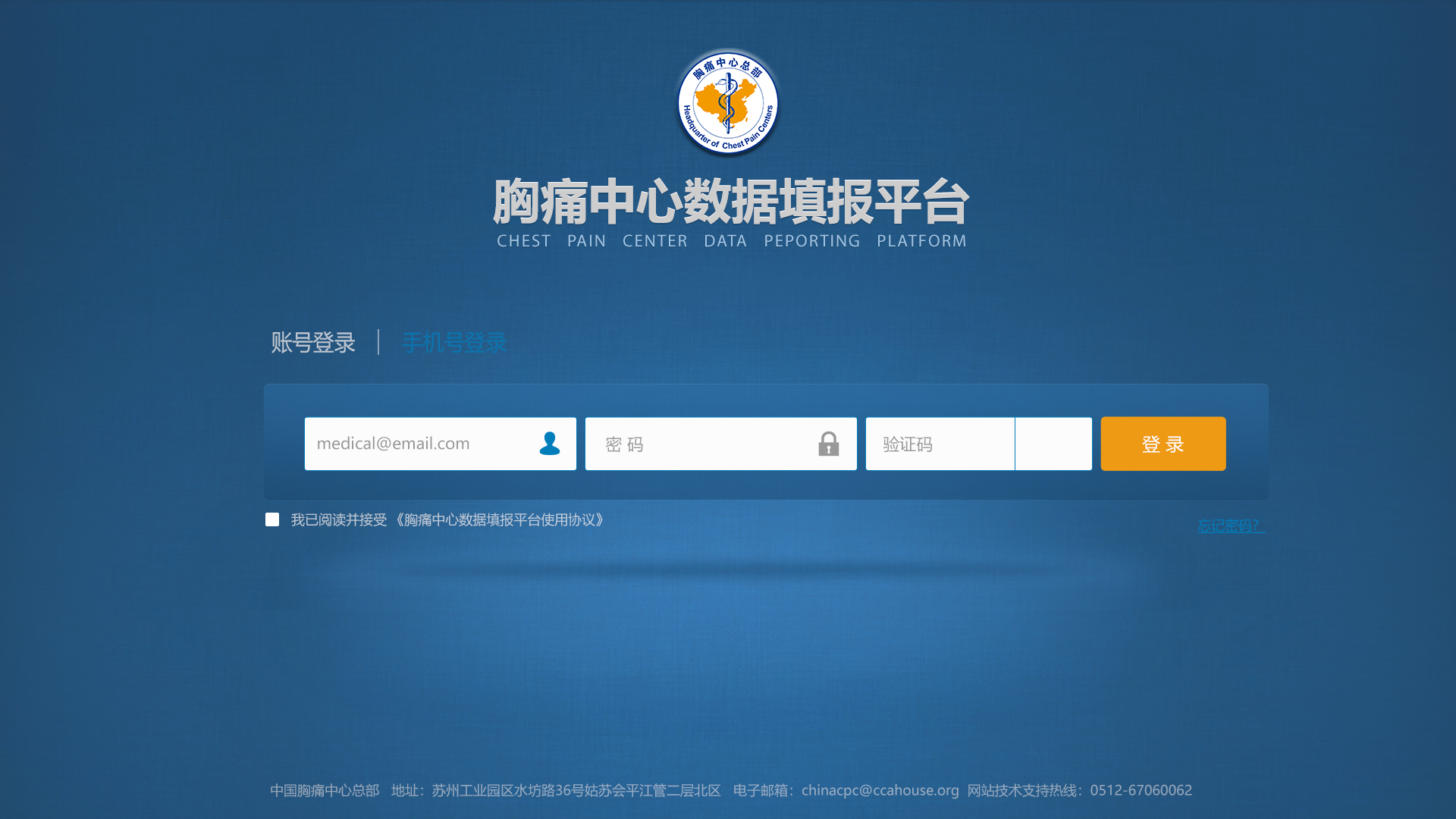 请于开始使用前仔细阅读使用协议并完成勾选
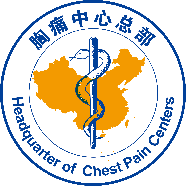 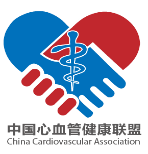 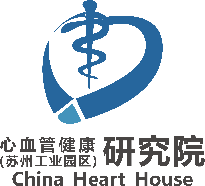 首 页 展 示
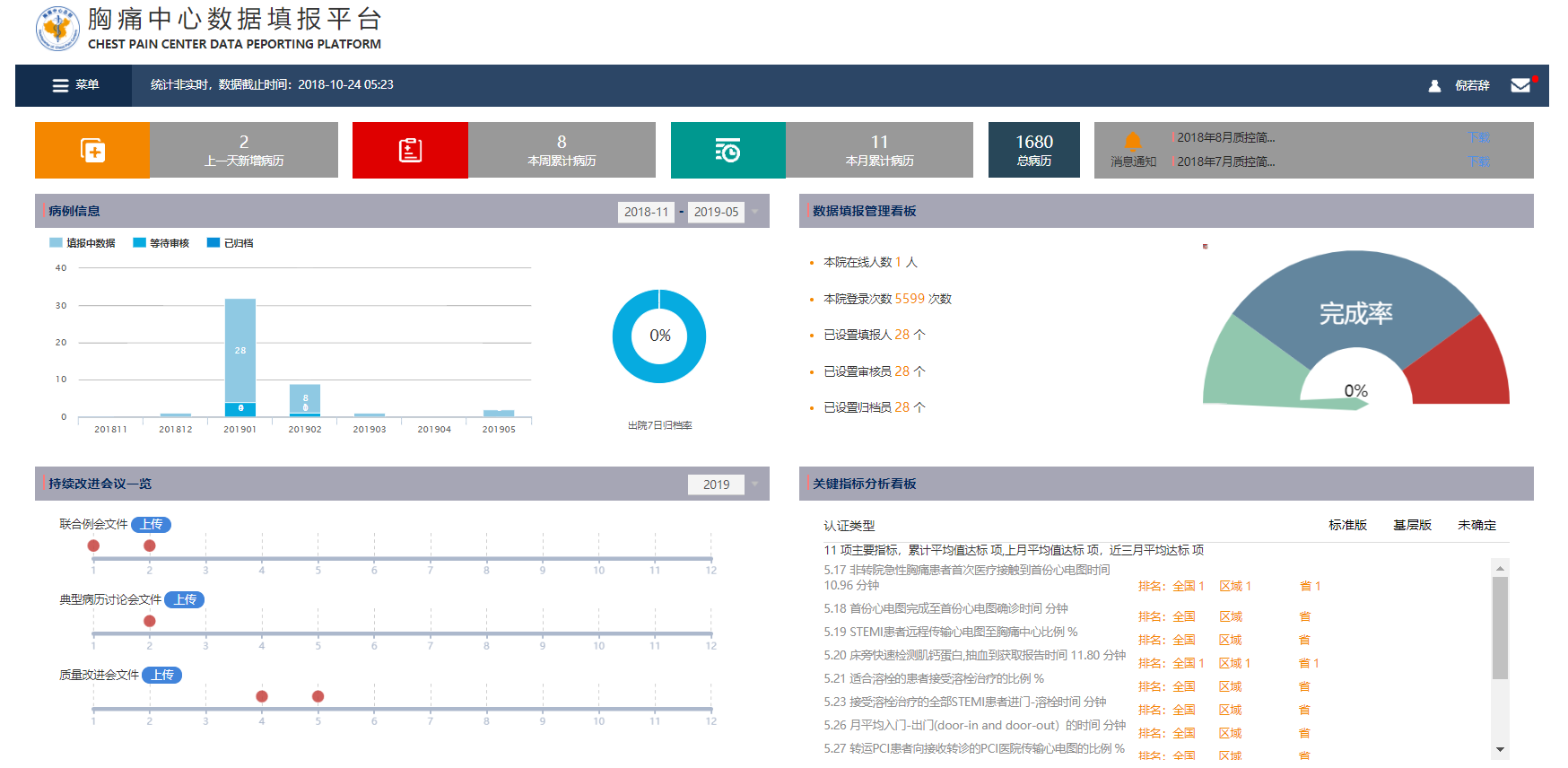 病例填报情况（日、周、月、总量）
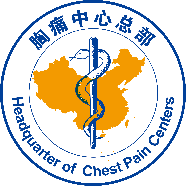 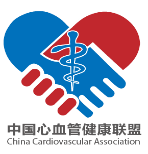 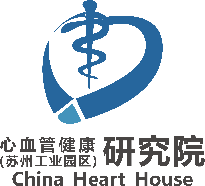 首 页 展 示
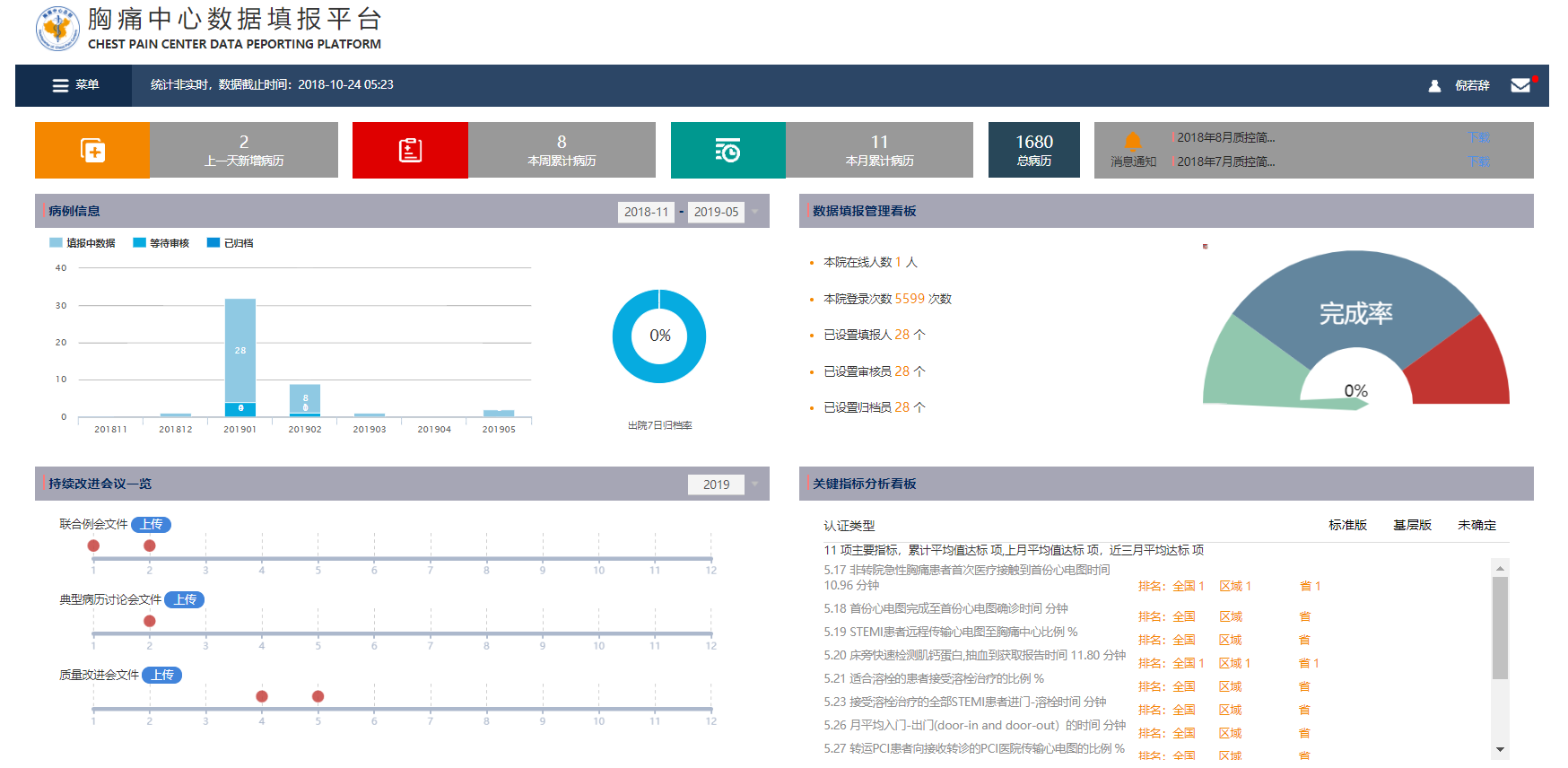 重要消息通知
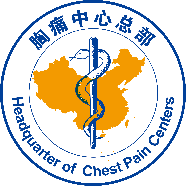 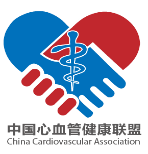 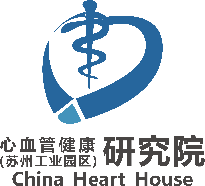 首 页 展 示
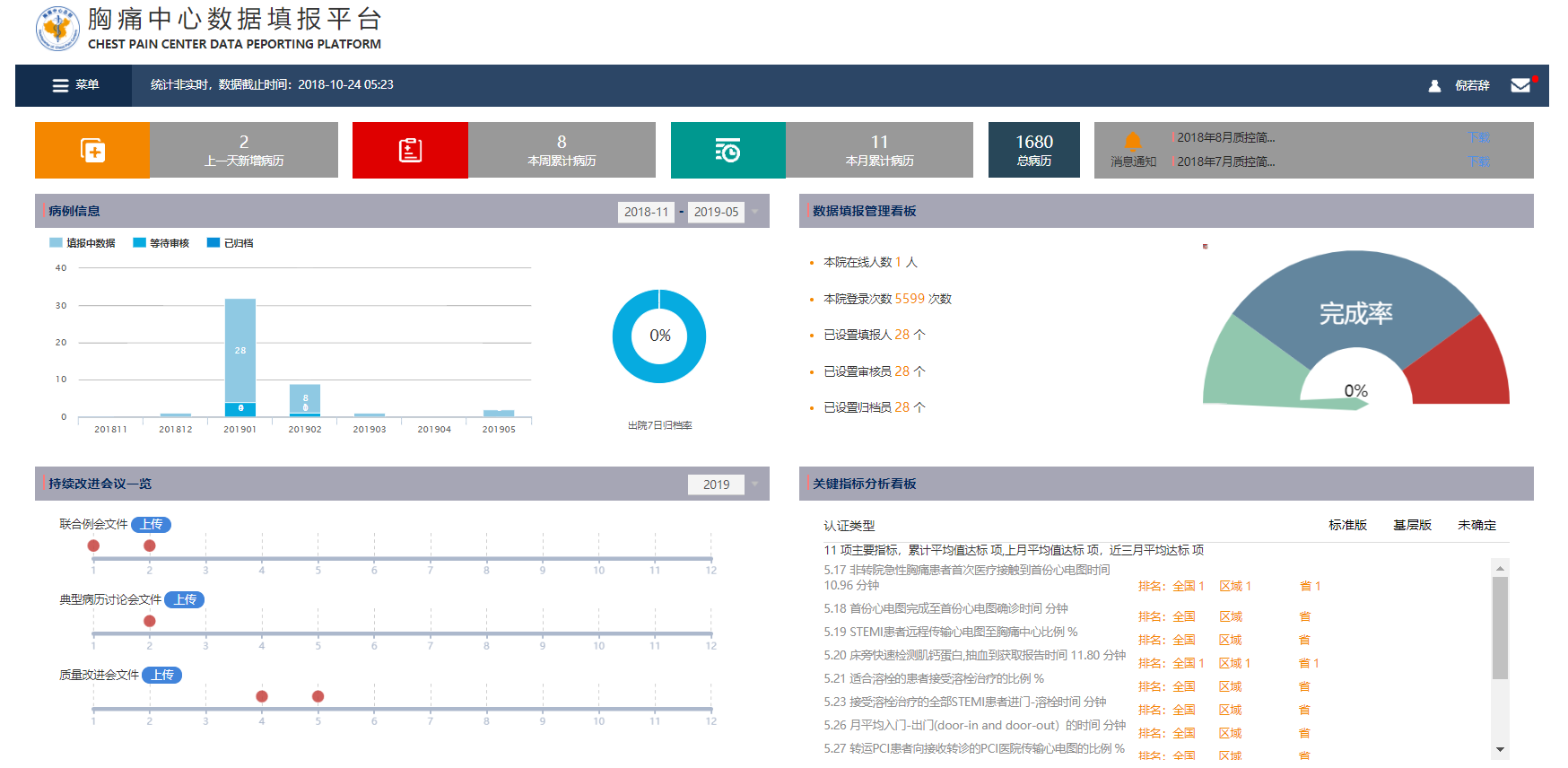 病例审核及归档情况
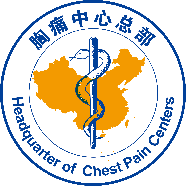 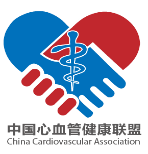 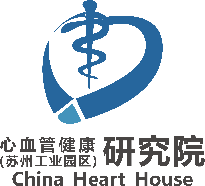 首 页 展 示
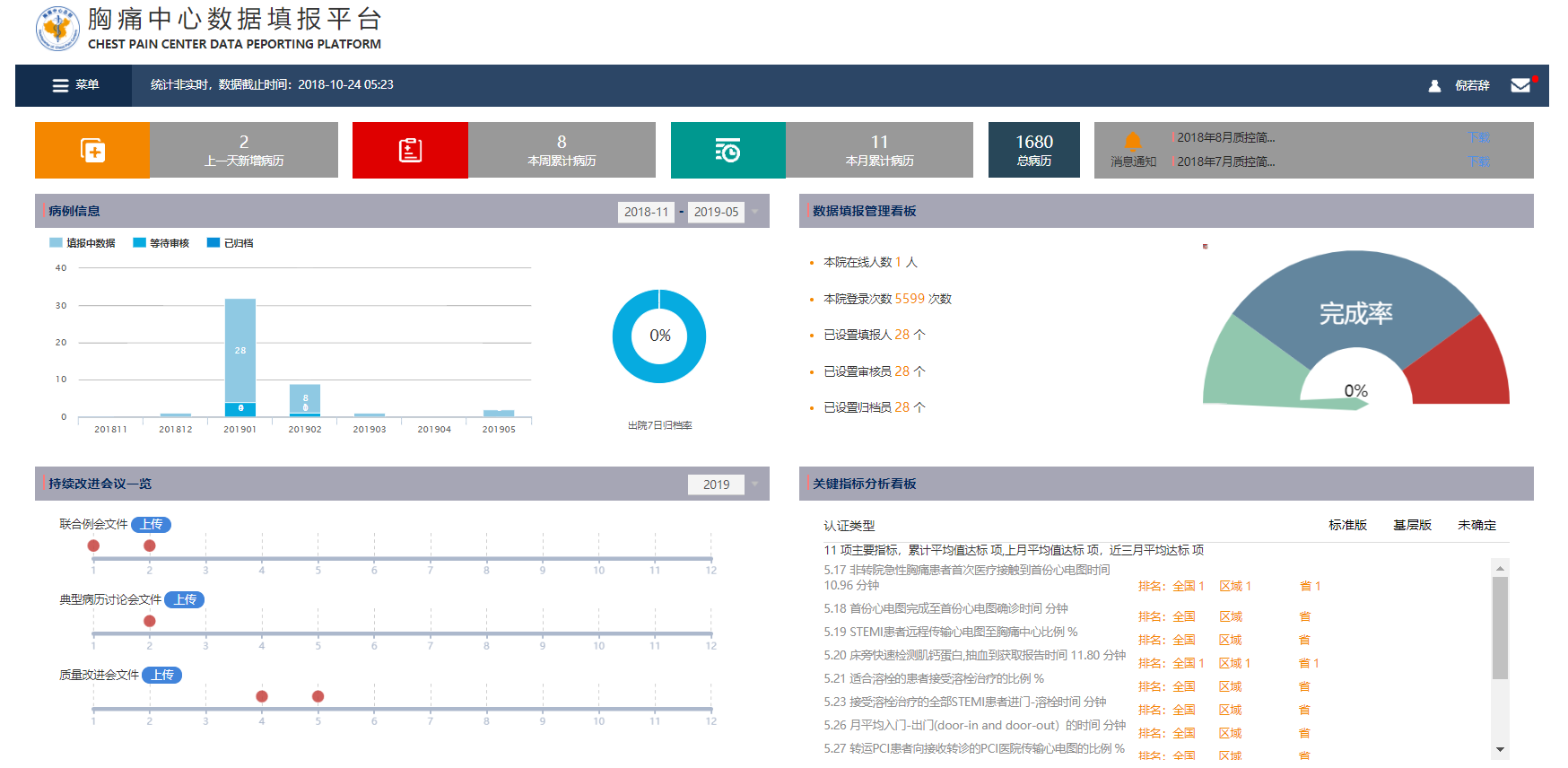 数据库账号状态
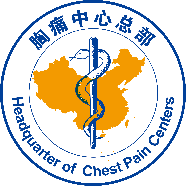 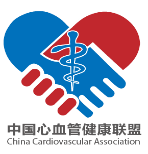 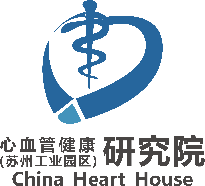 首 页 展 示
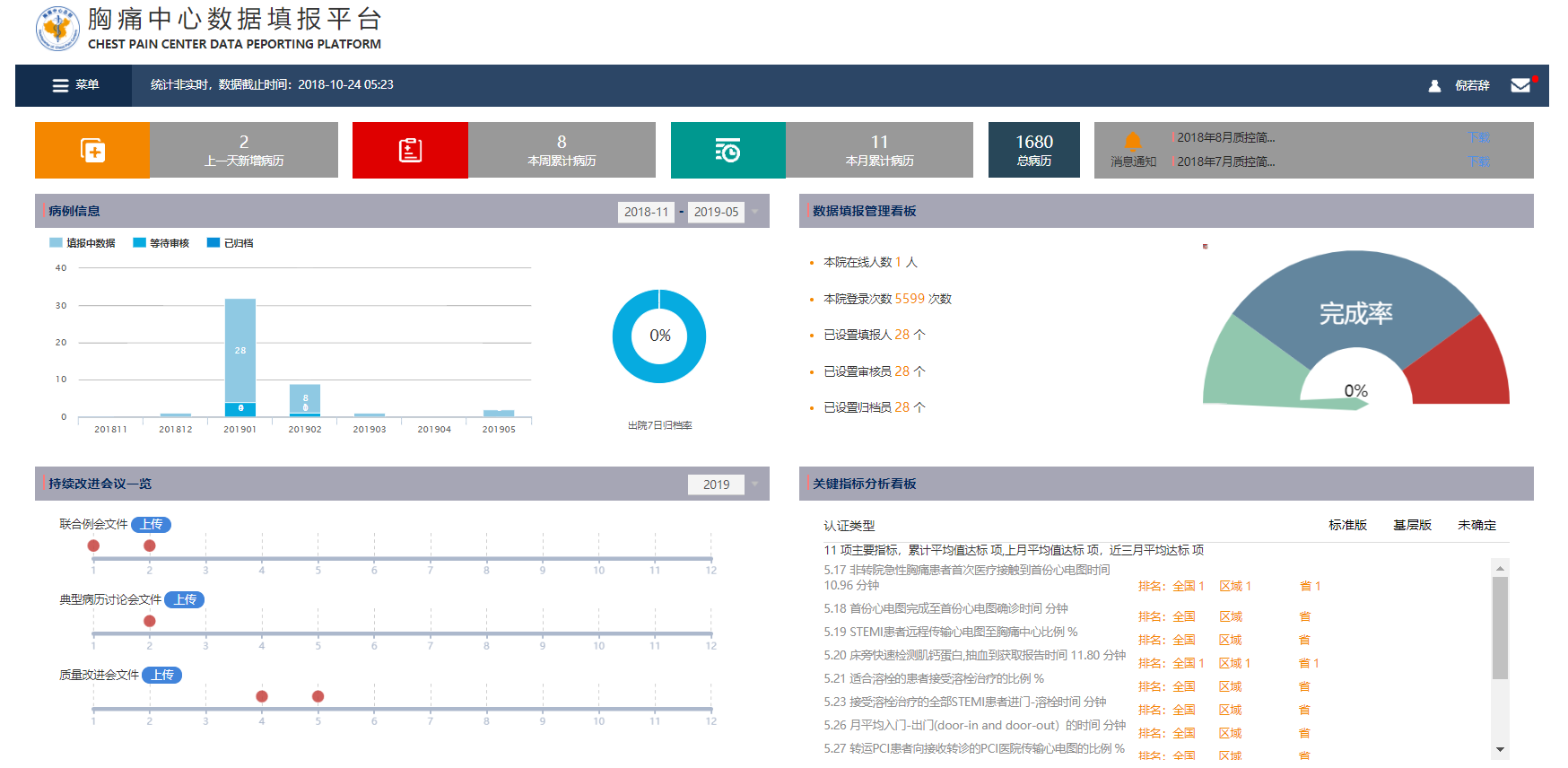 “三会”开展情况
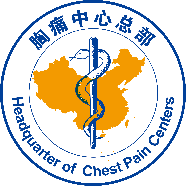 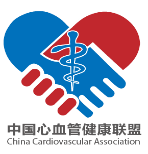 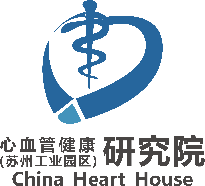 首 页 展 示
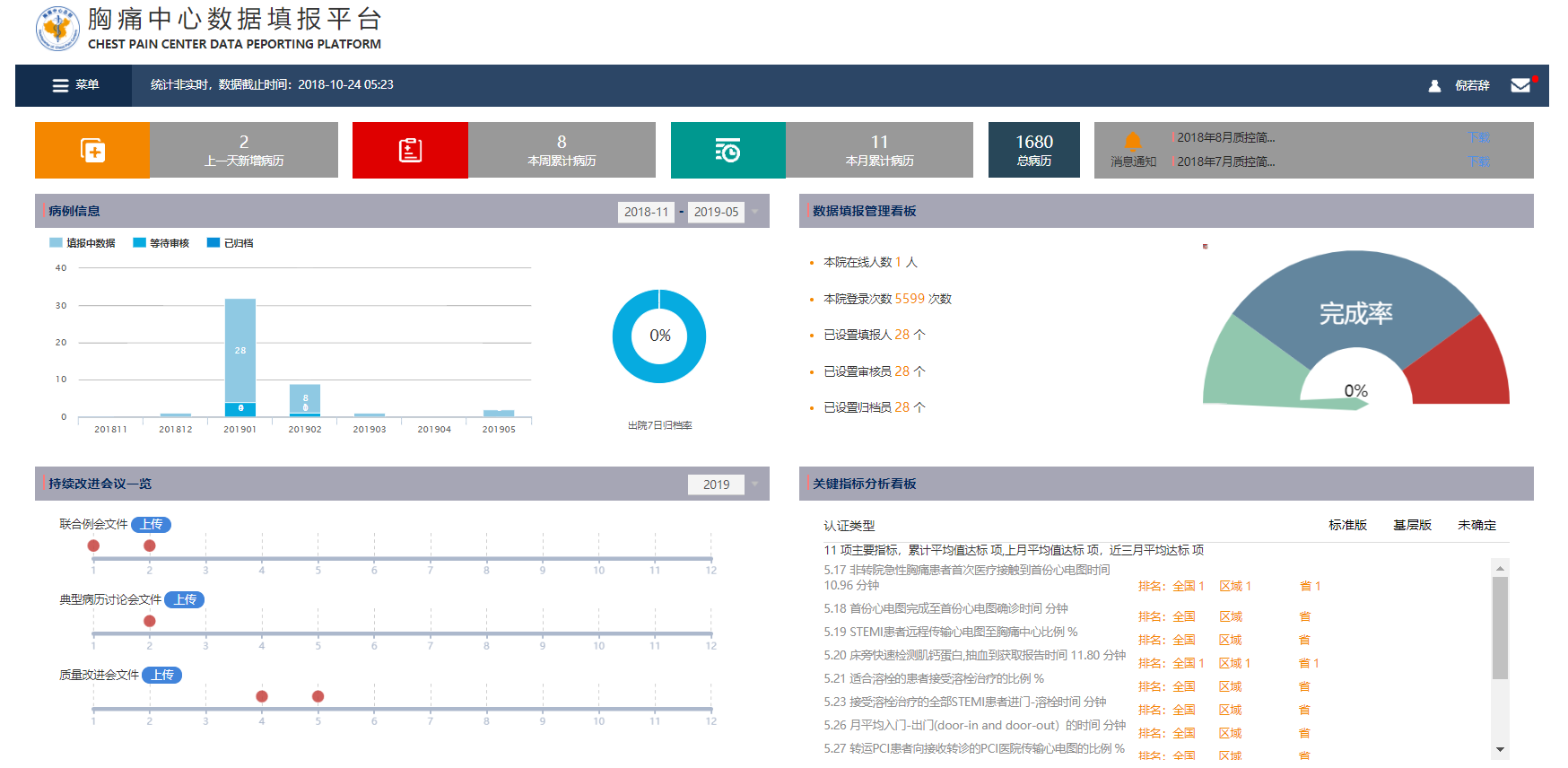 核心指标的区域、省内排名情况
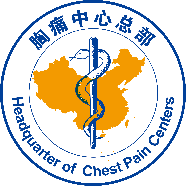 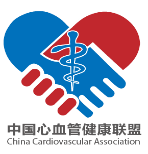 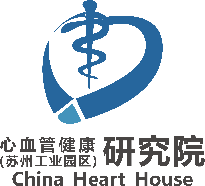 首 页 展 示
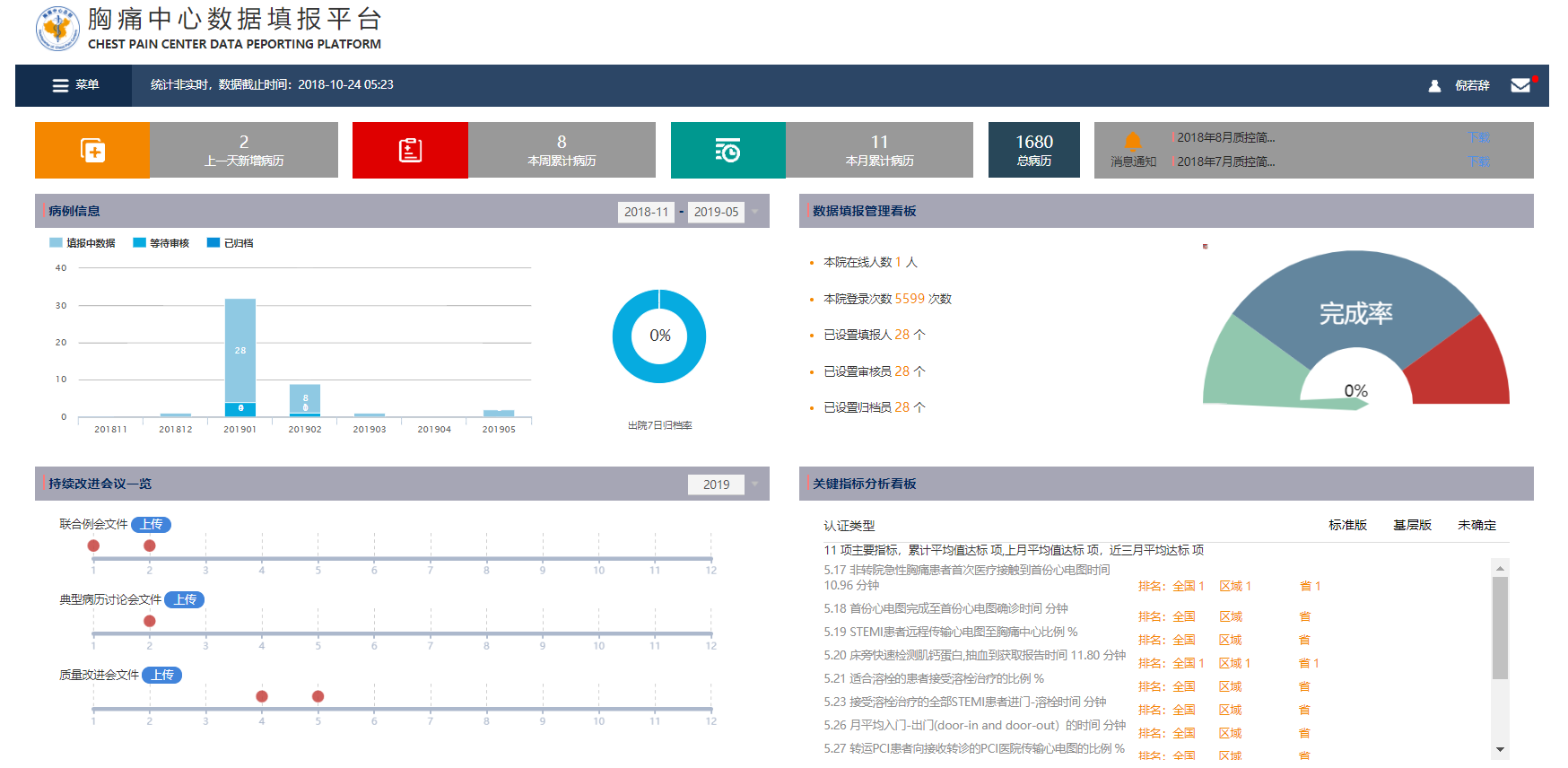 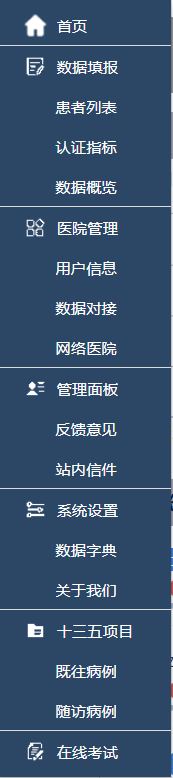 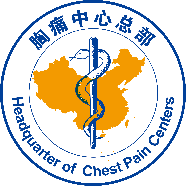 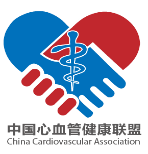 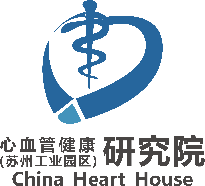 首 页 展 示
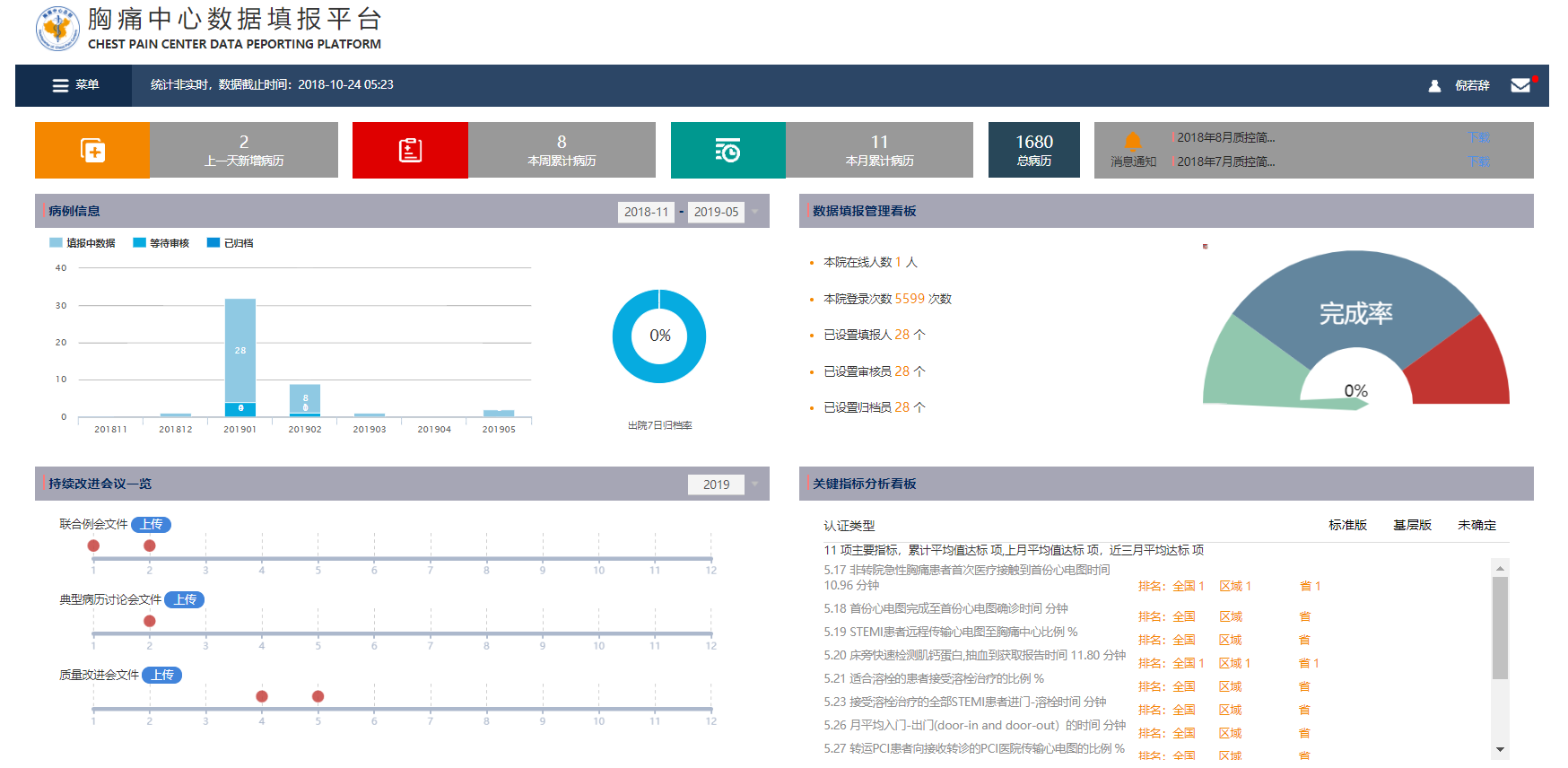 非实时、每日定时更新
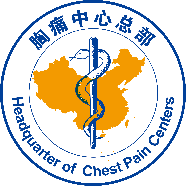 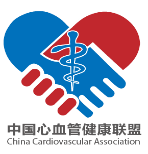 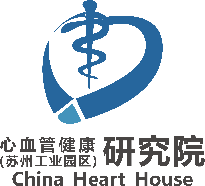 首 页 展 示
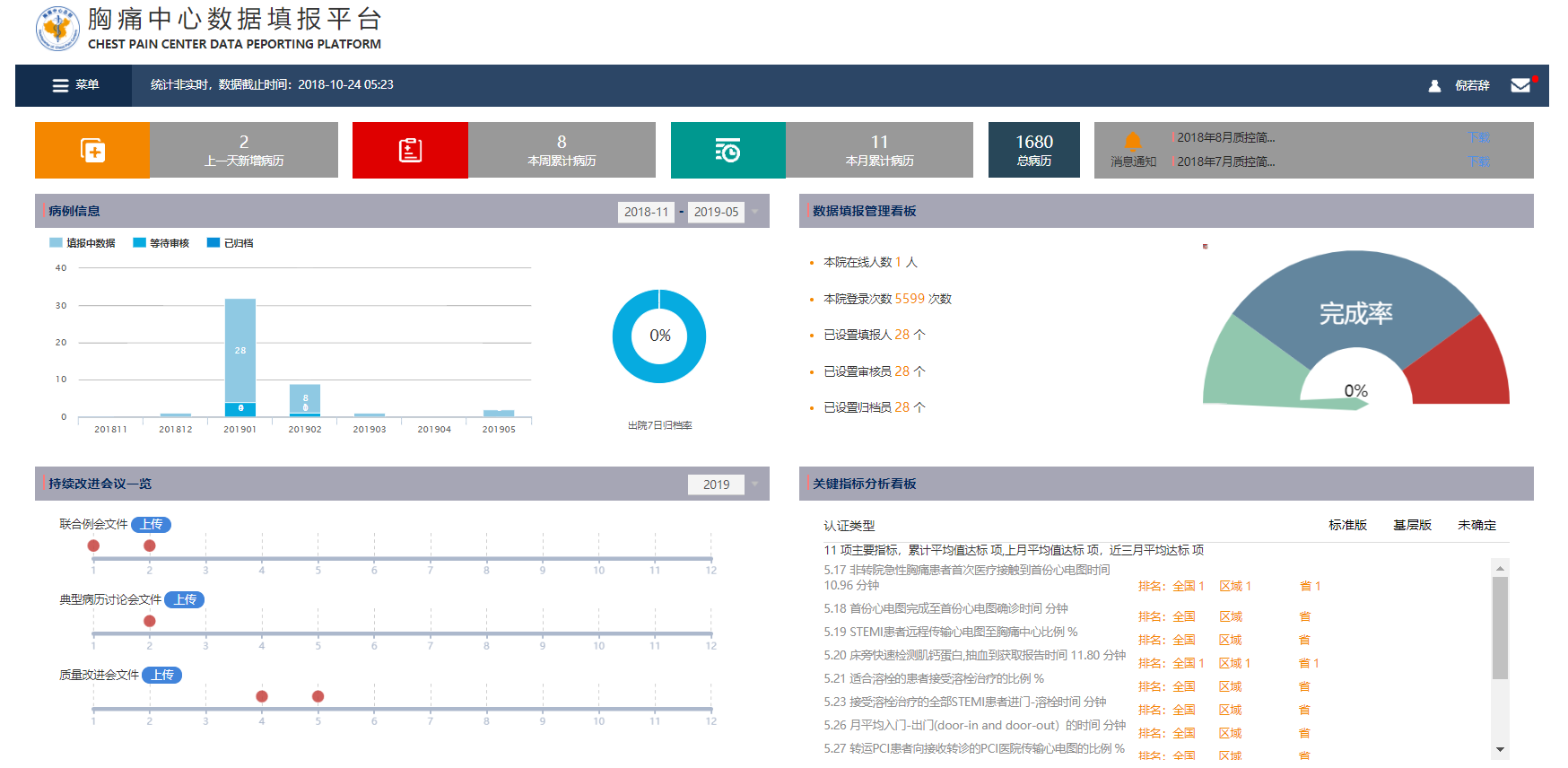 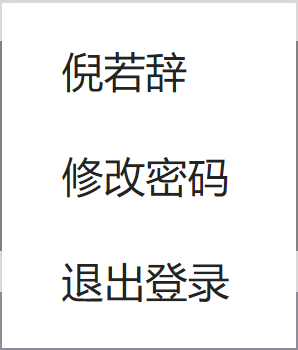 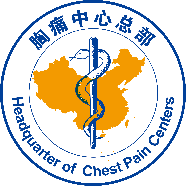 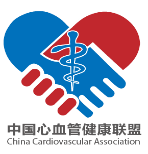 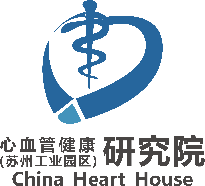 02
数 据 填 报
PART
02-1. 界面介绍
02-2. 新增病例、认证趋势、数据概览
02-3. 重要变更
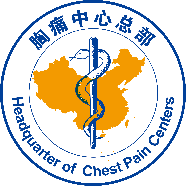 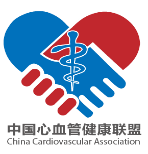 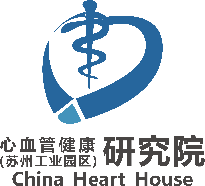 界 面 介 绍
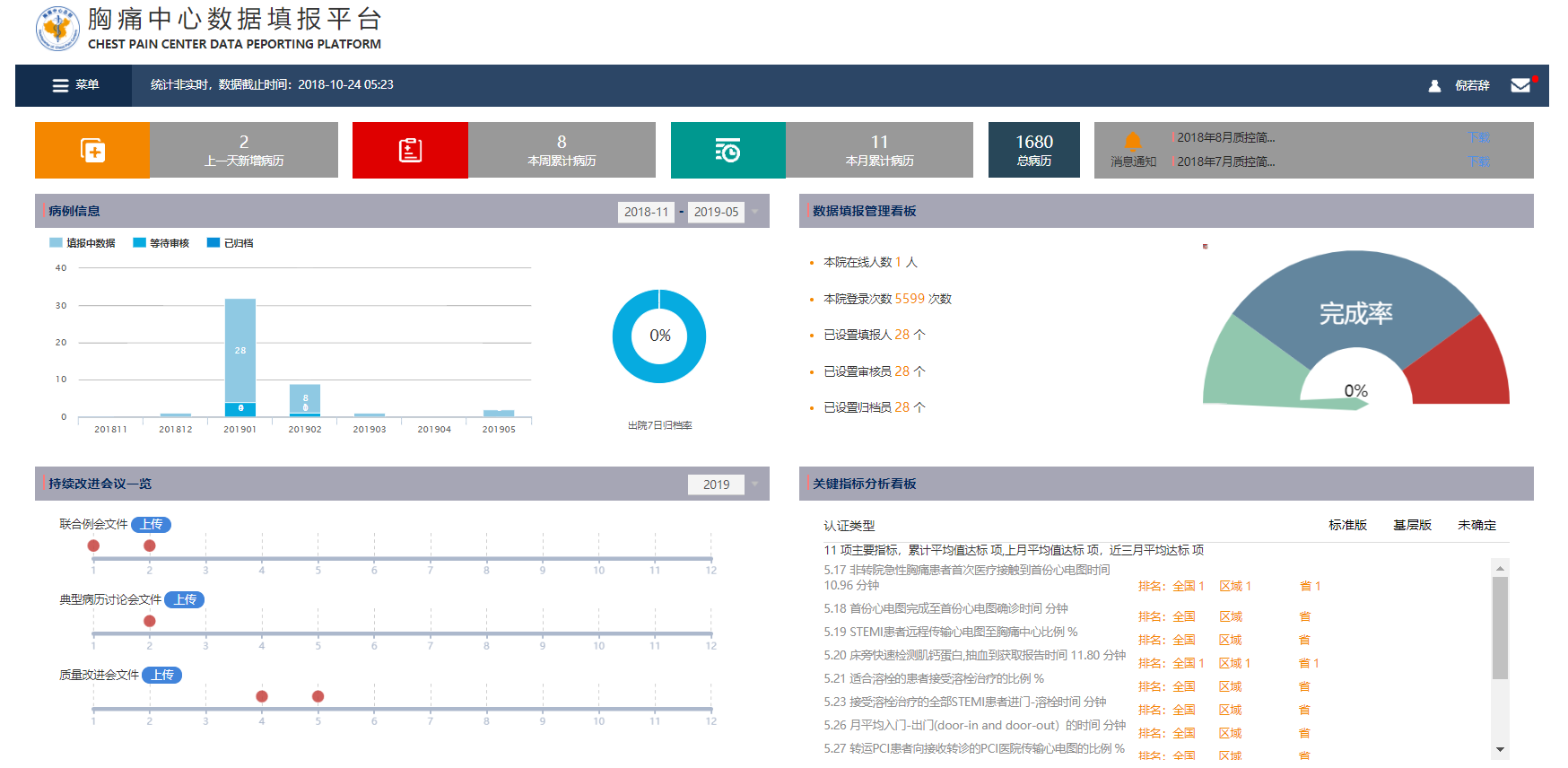 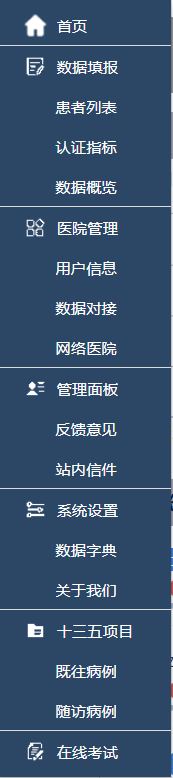 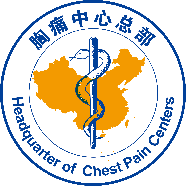 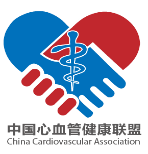 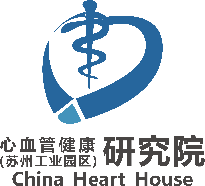 界 面 介 绍
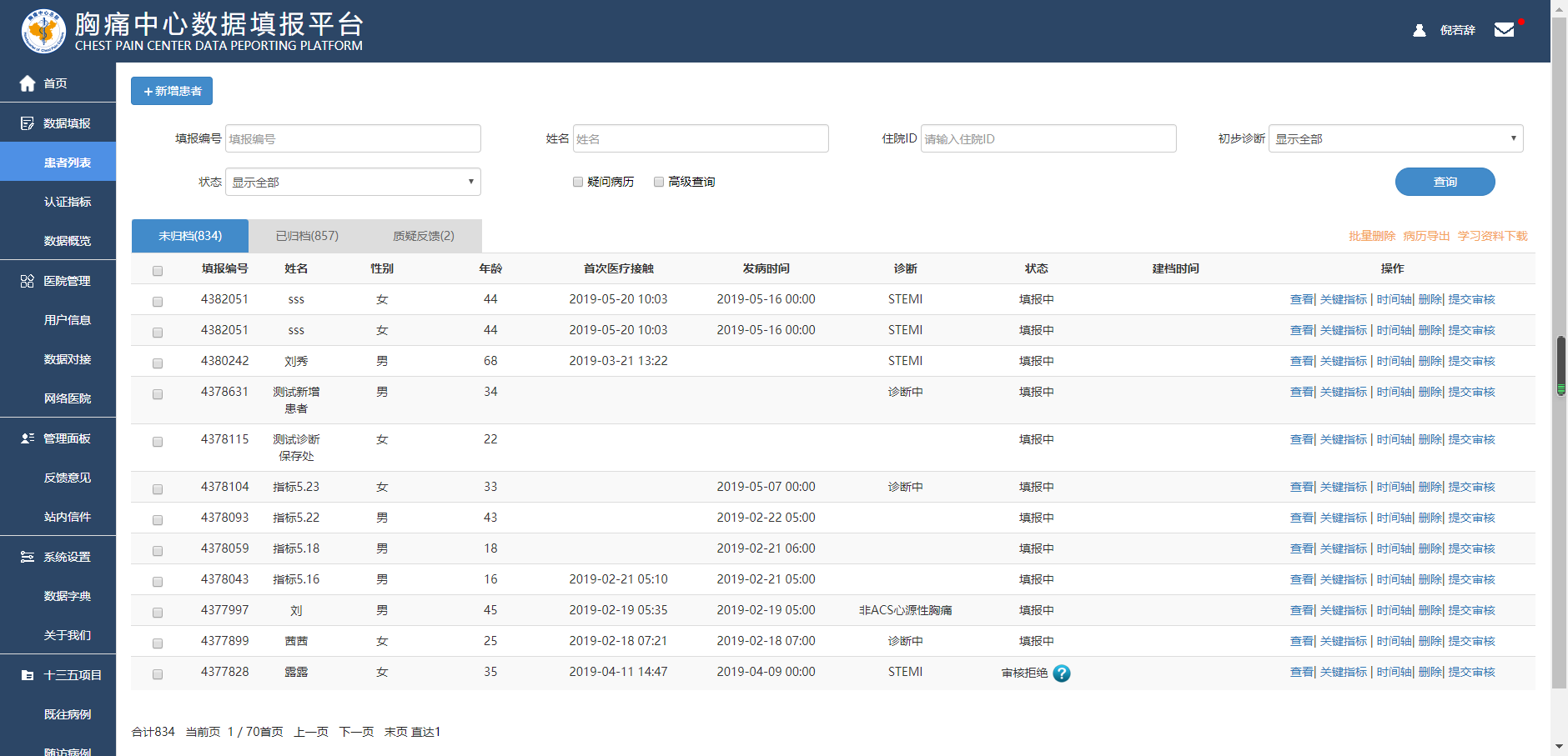 高级查询、快速检索
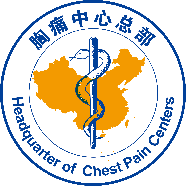 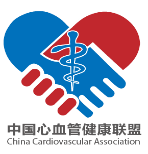 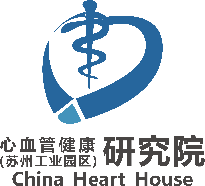 界 面 介 绍
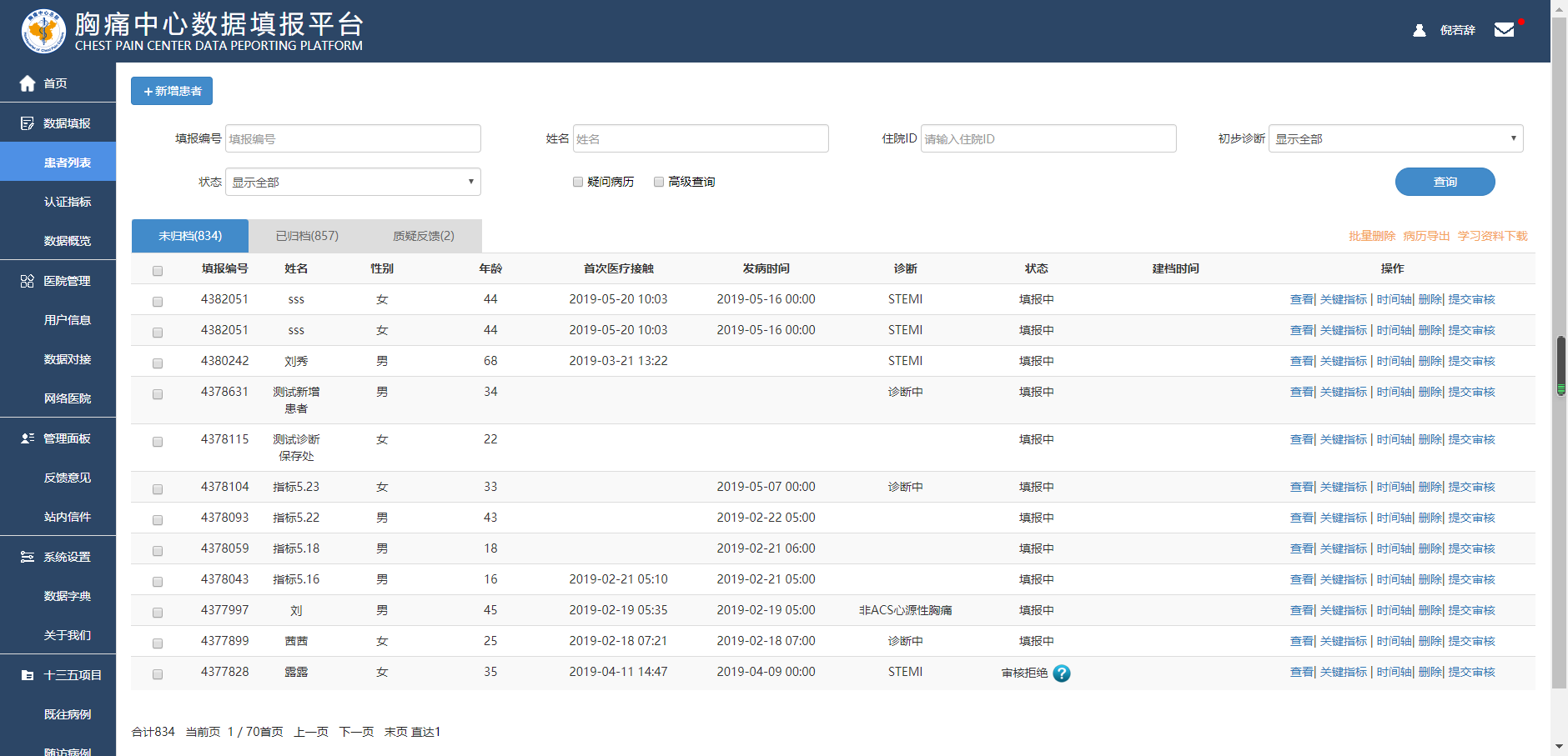 病例列表
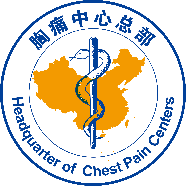 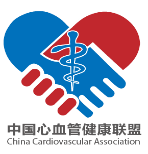 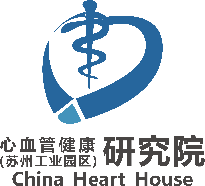 界 面 介 绍
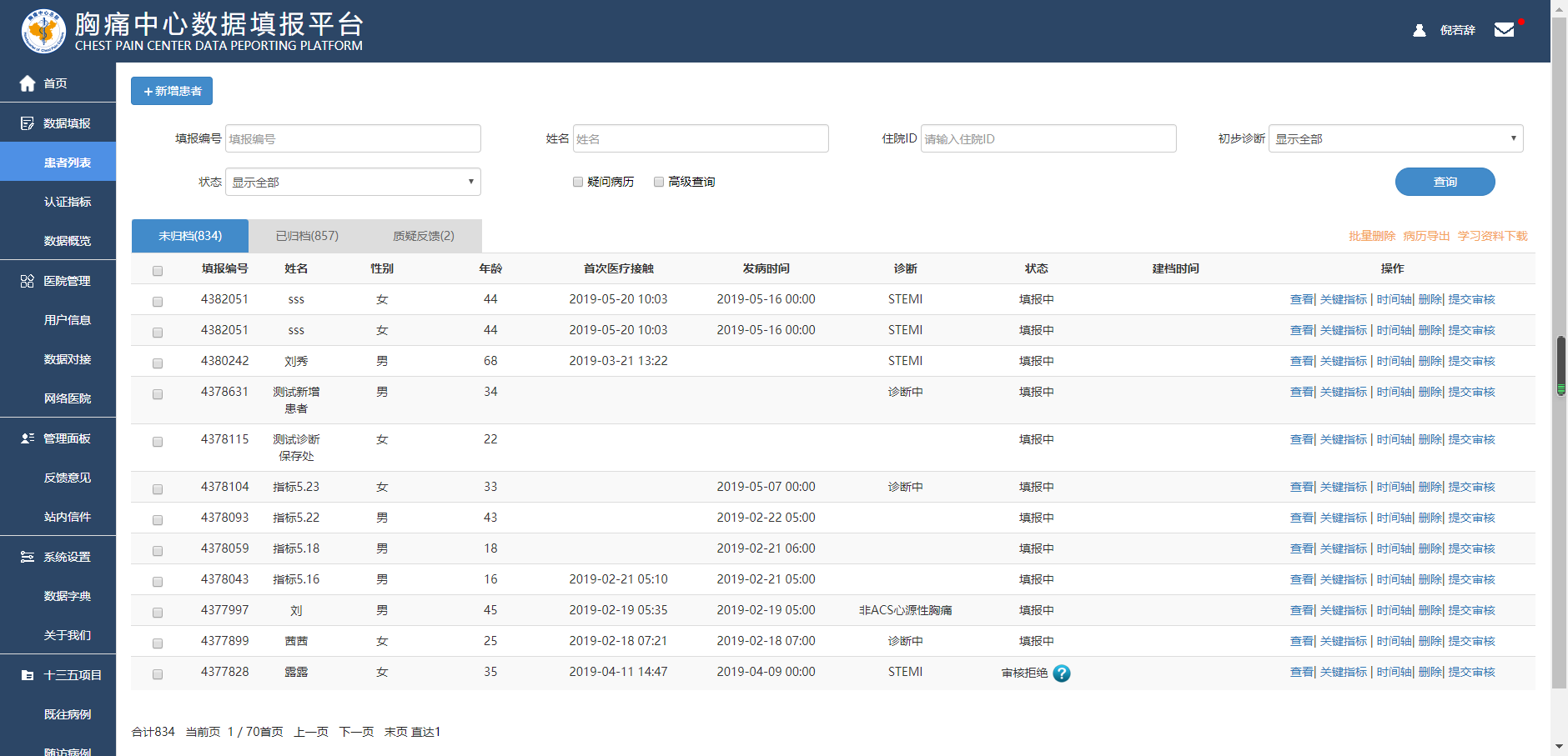 填报状态分类
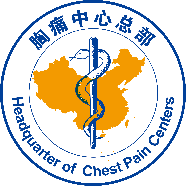 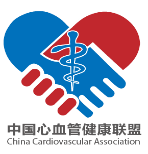 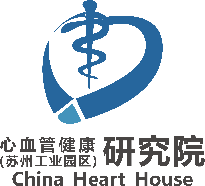 界 面 介 绍
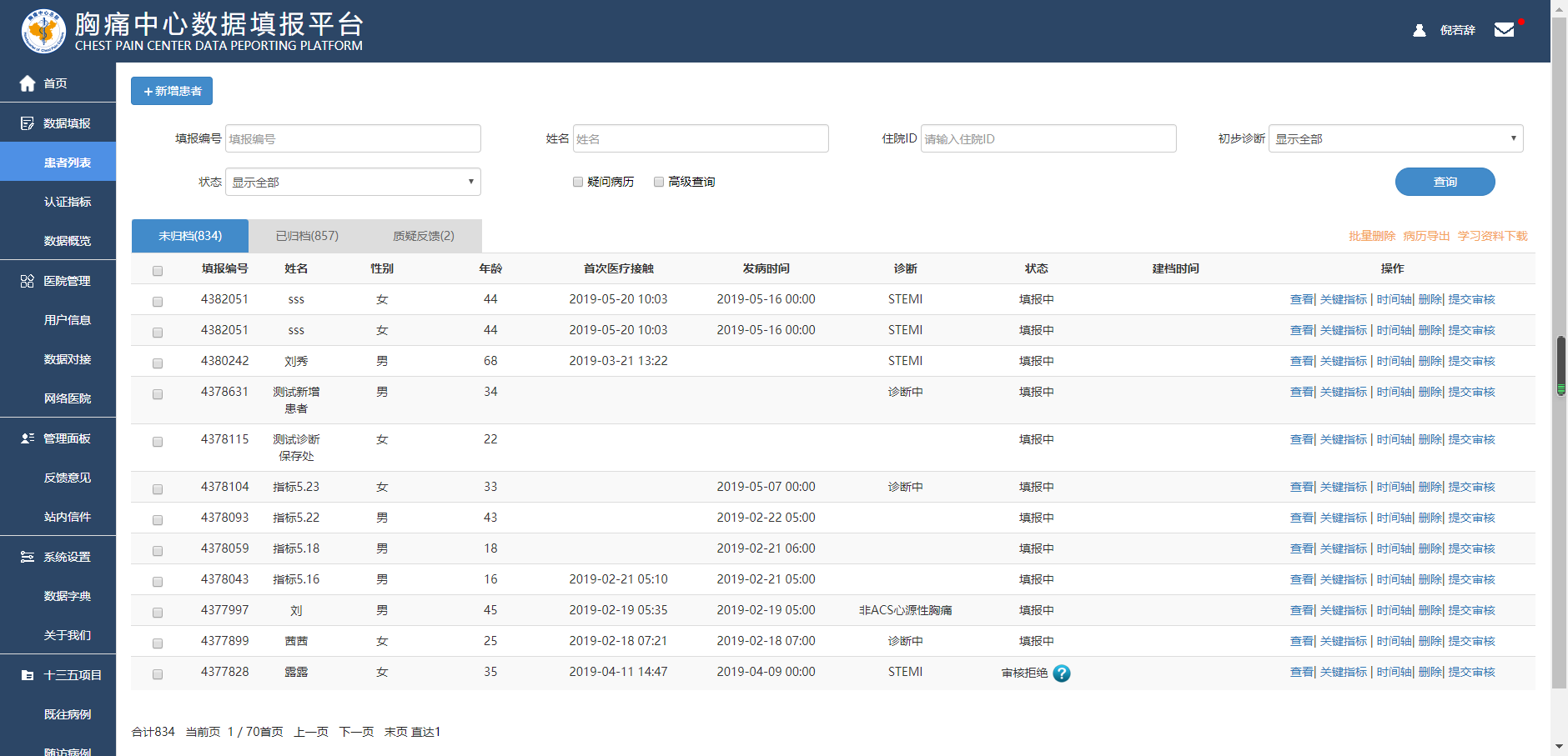 1.删除病例数据不可恢复；
2.医院可按需导出本院数据；
3.提供配套工具（时间管理表、操作手册、
   特定病例填报视频），提升使用效率
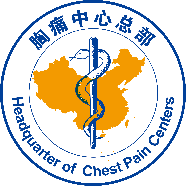 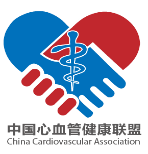 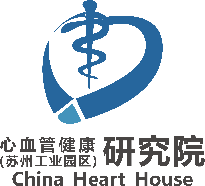 界 面 介 绍
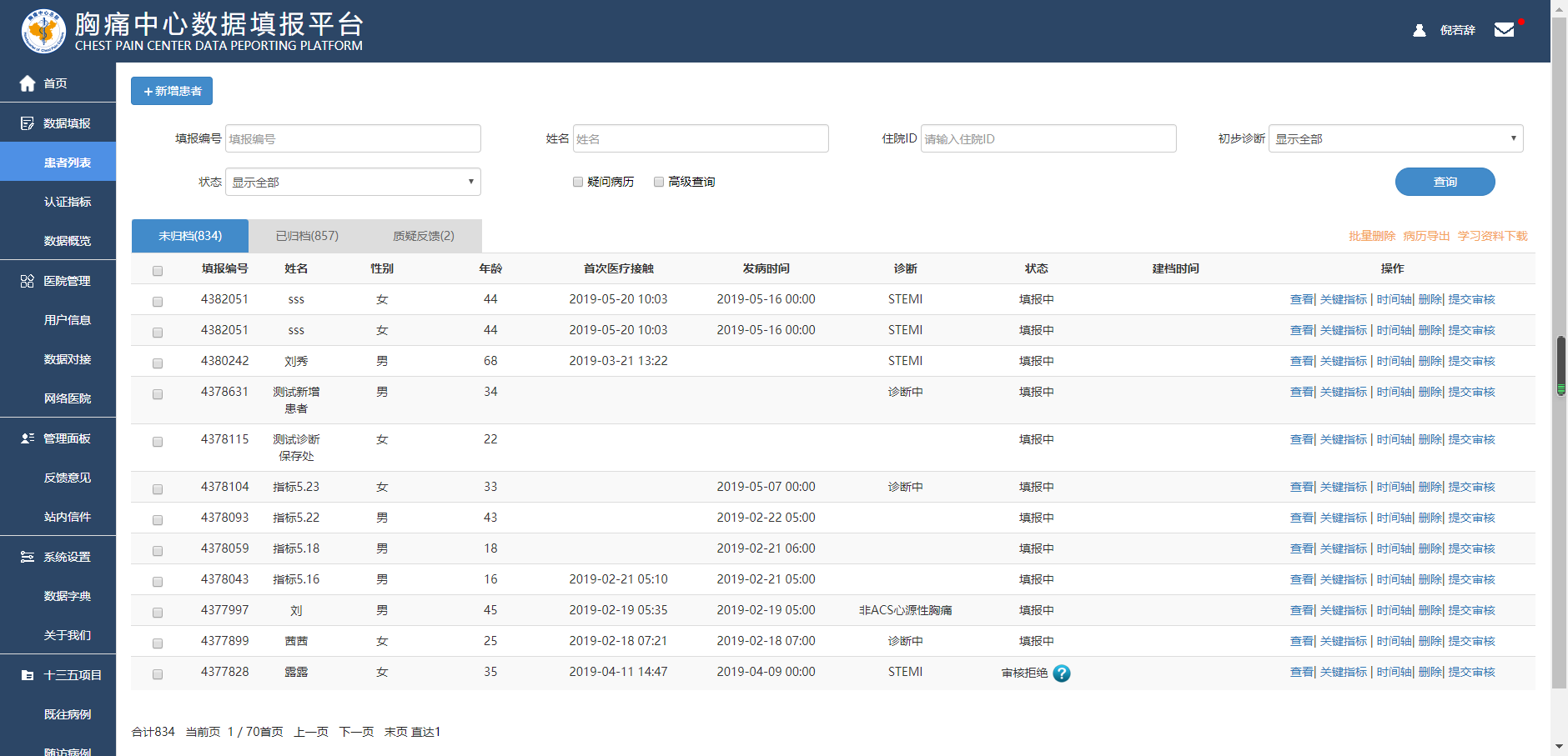 病例数据操作
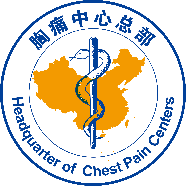 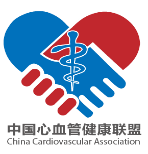 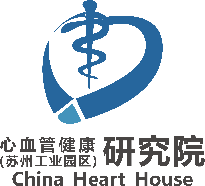 界 面 介 绍
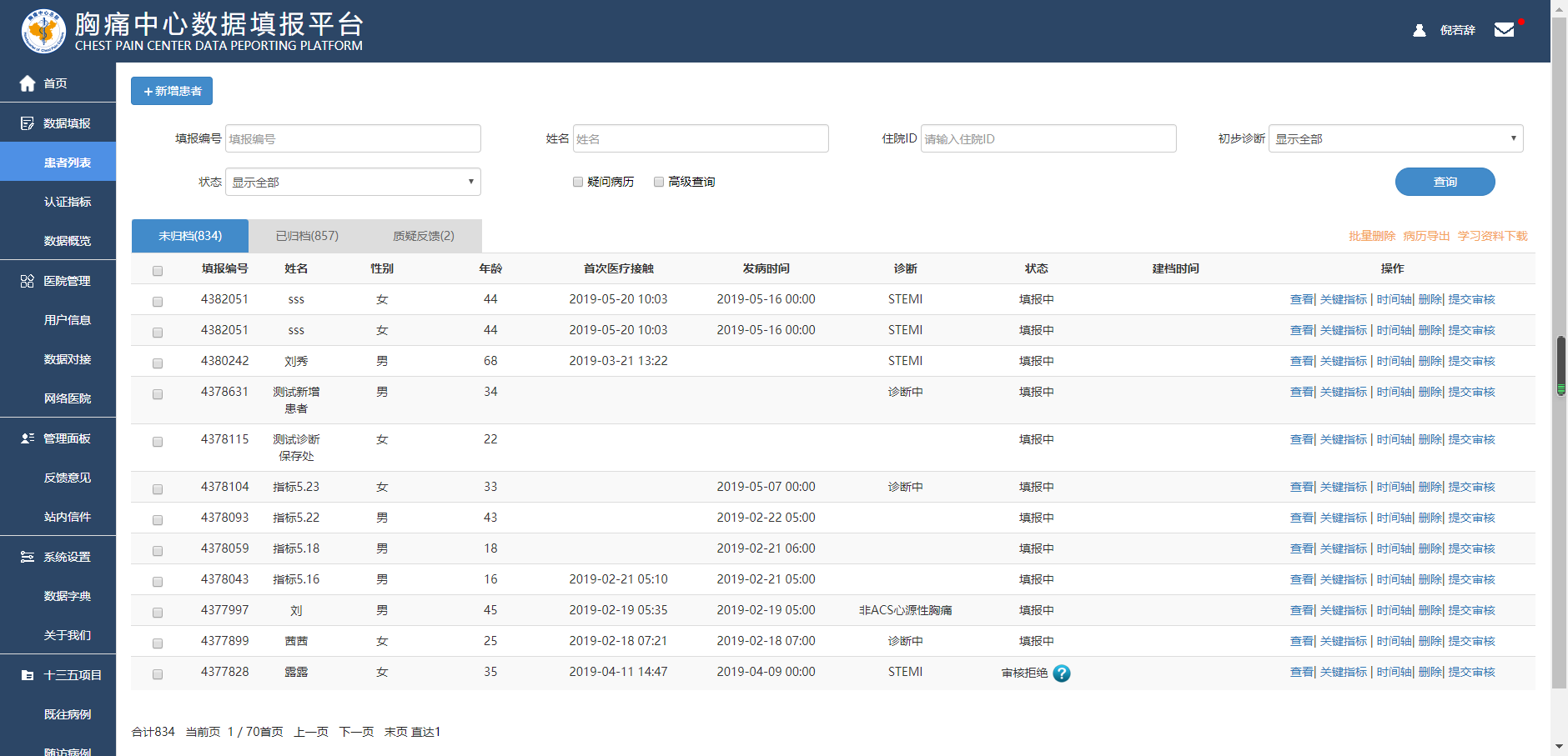 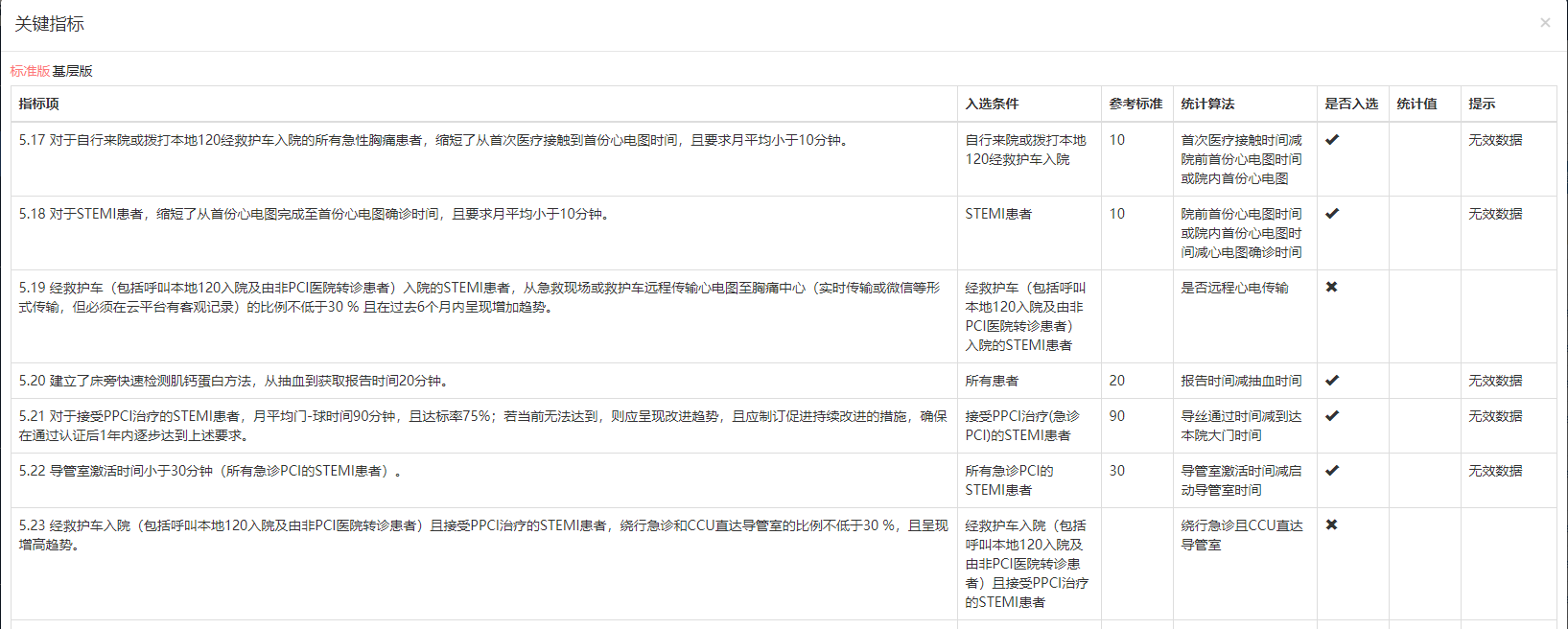 “关键指标”
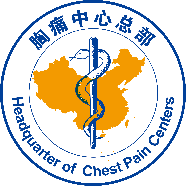 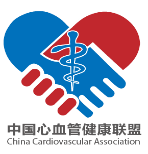 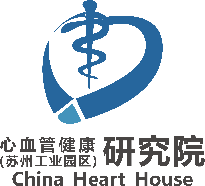 界 面 介 绍
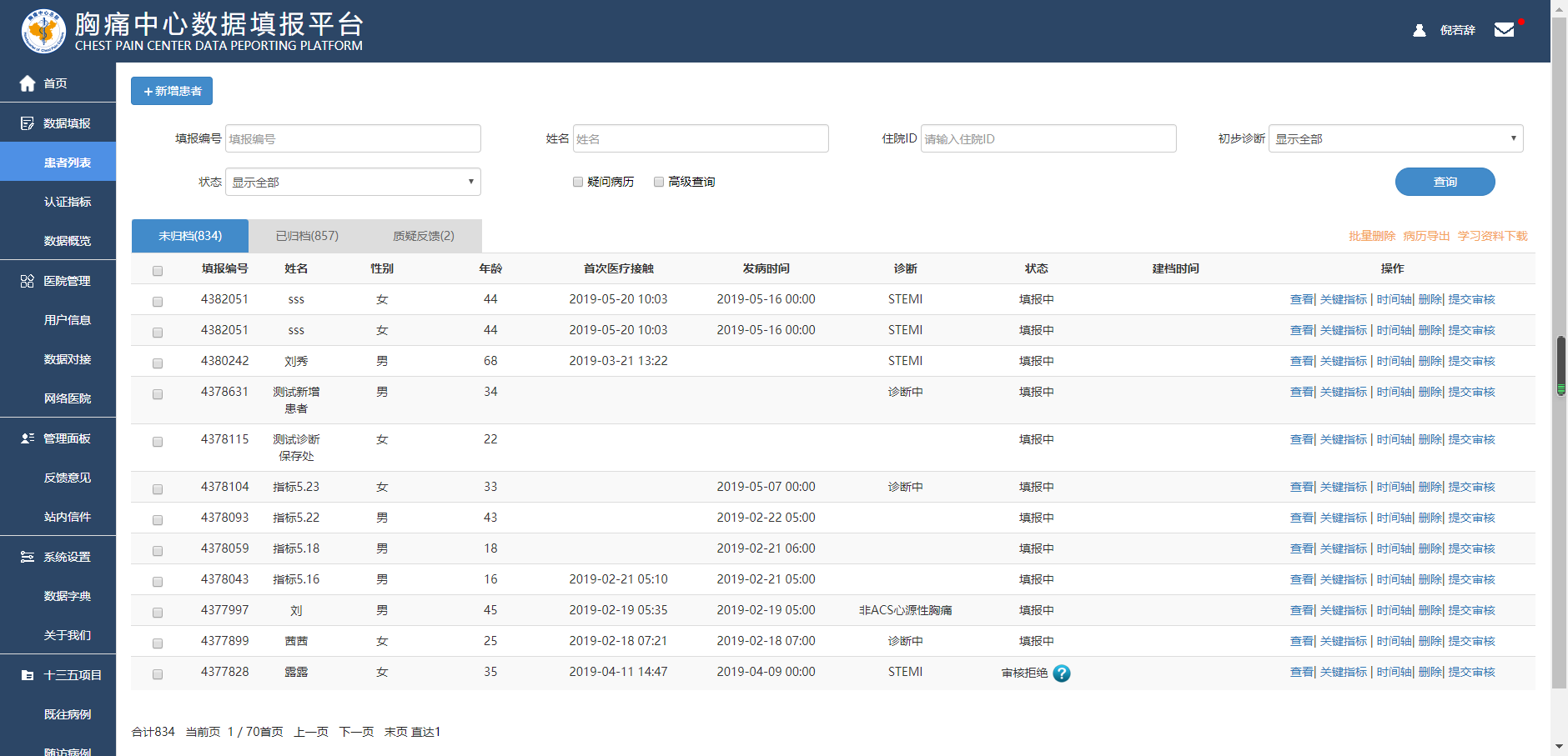 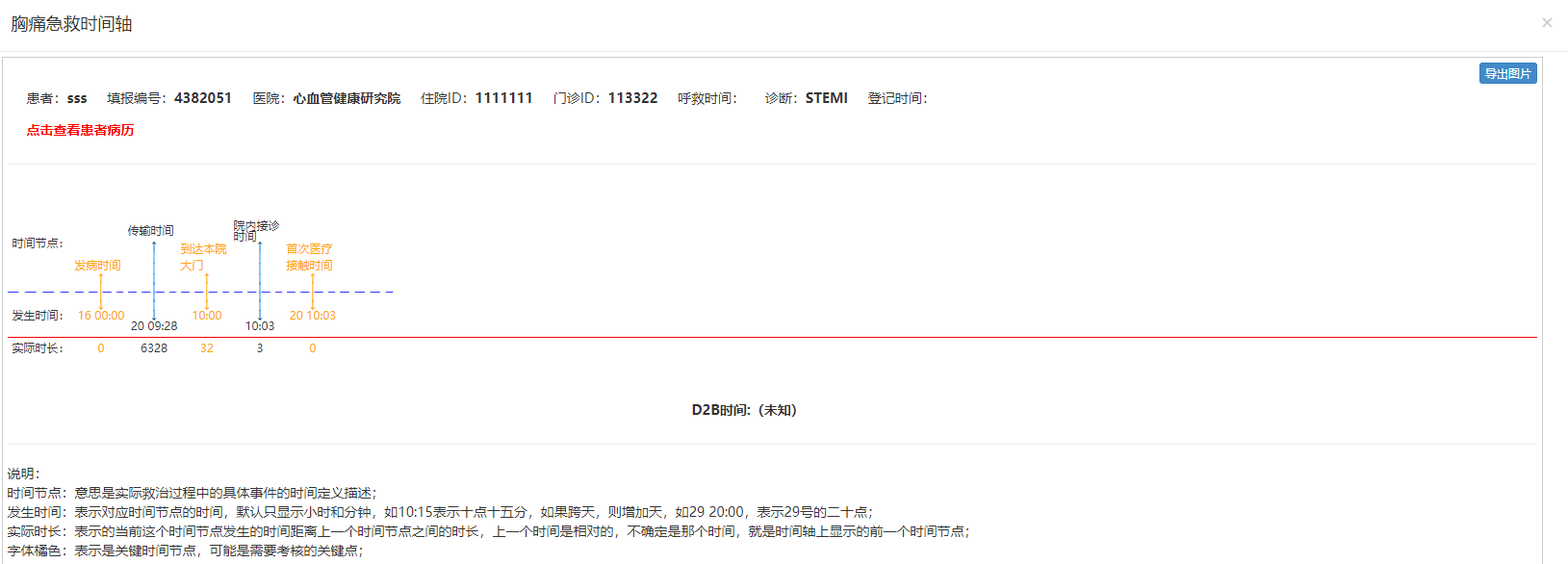 “时间轴”
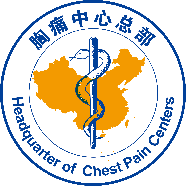 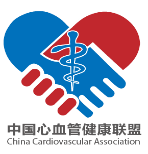 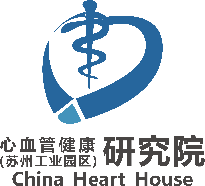 新 增 病 例
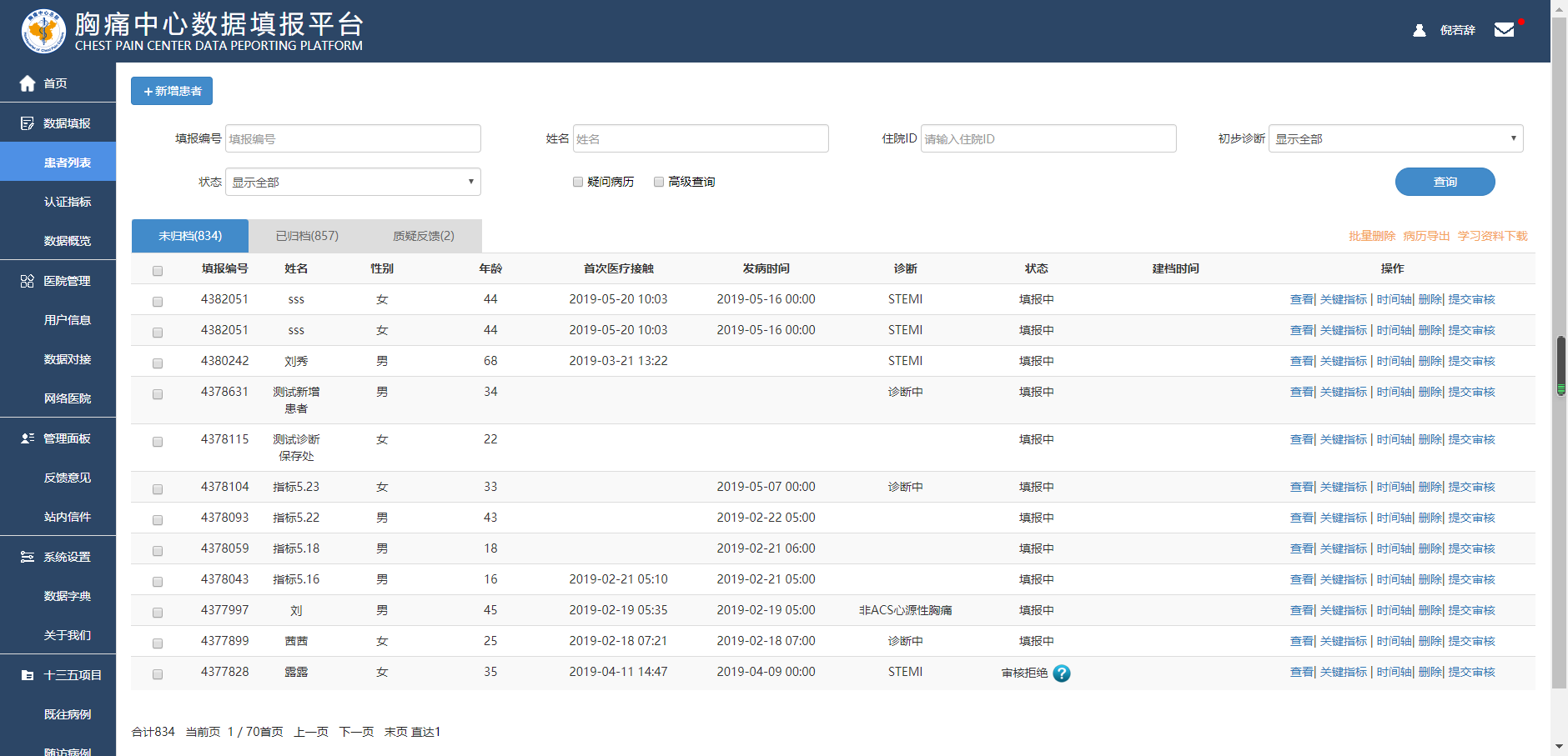 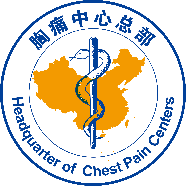 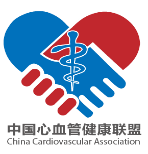 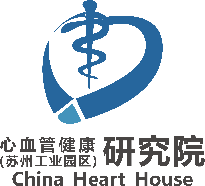 新 增 病 例
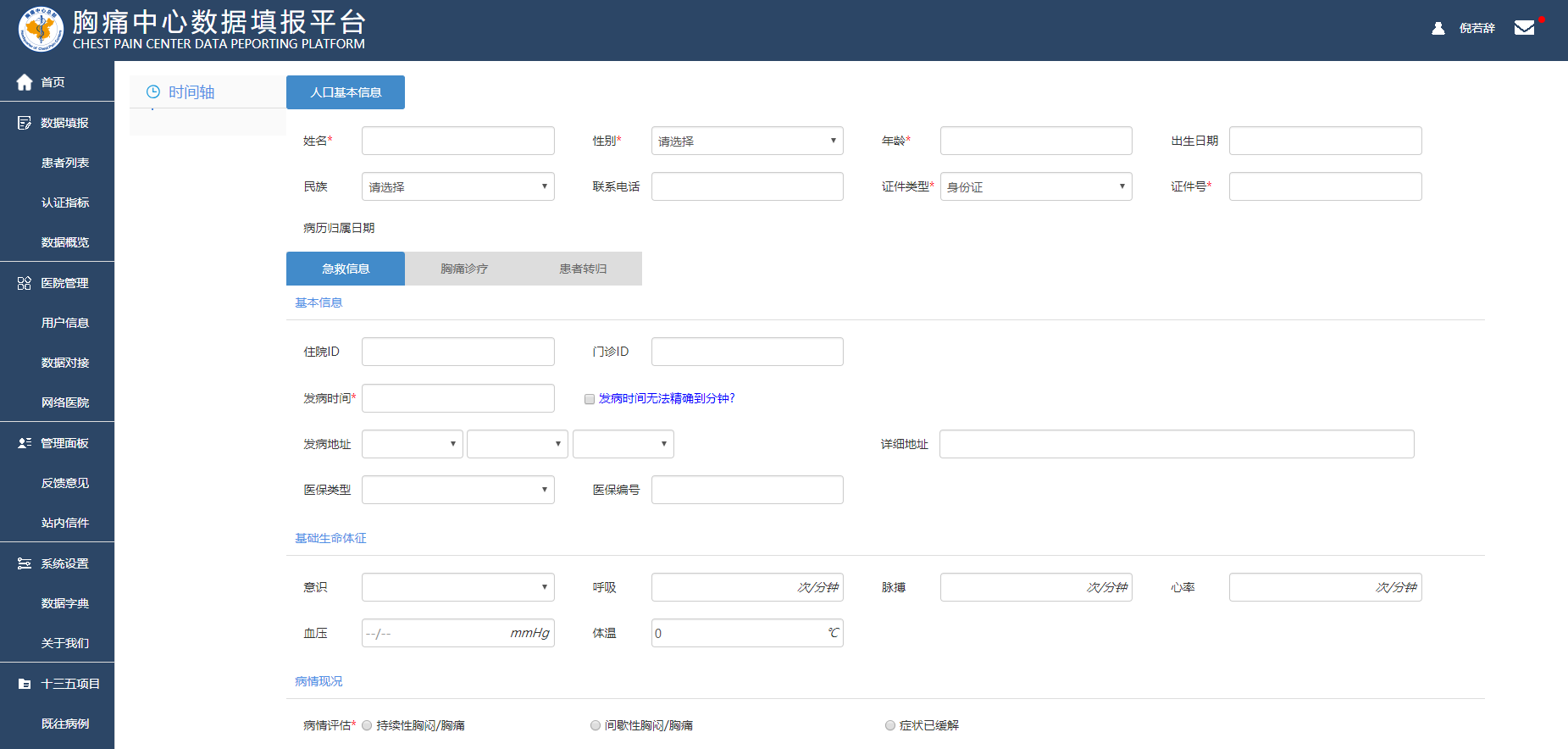 标注“*”为必填项
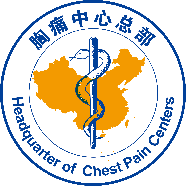 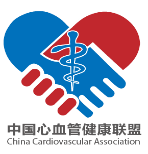 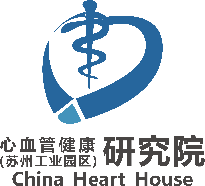 认 证 指 标
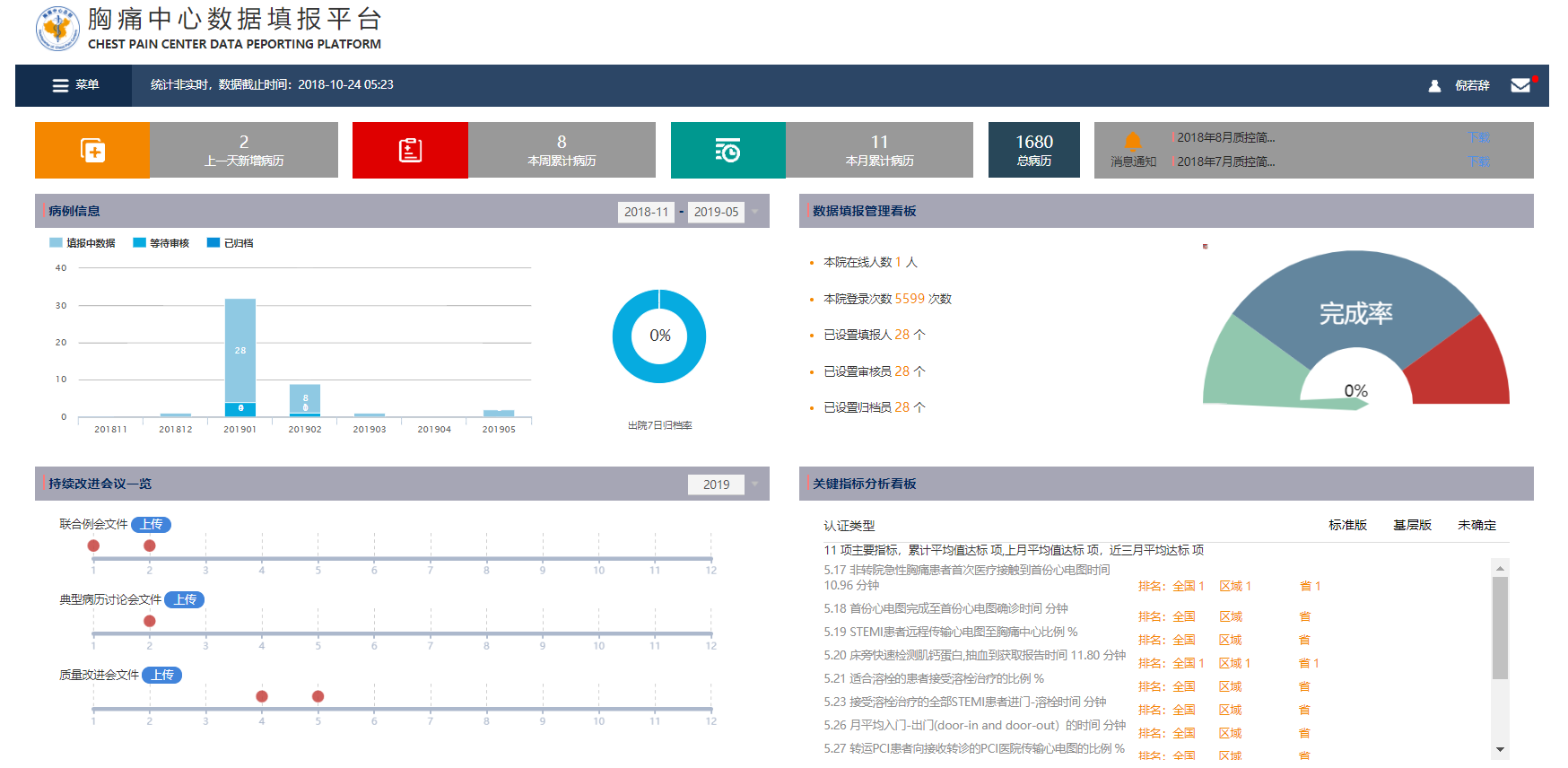 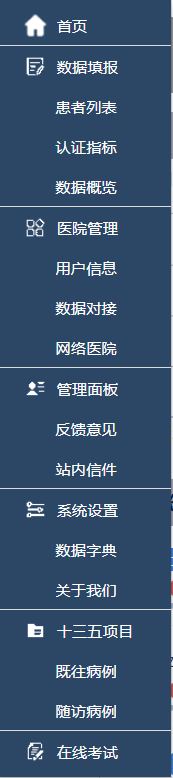 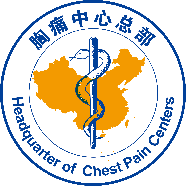 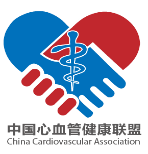 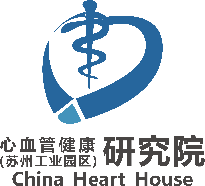 认 证 指 标
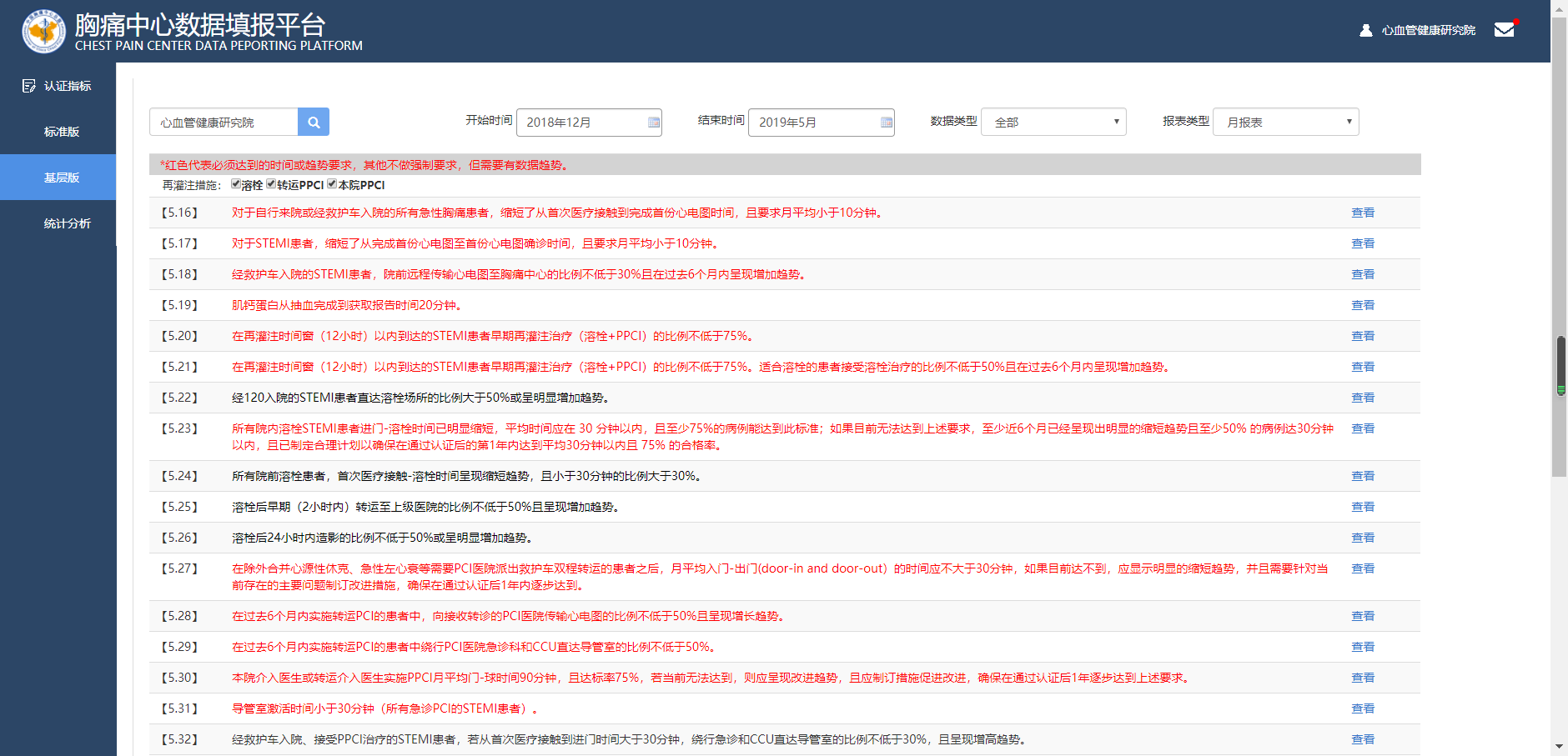 目标数据选定
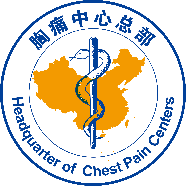 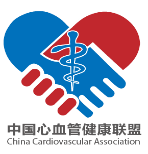 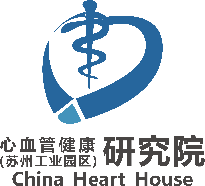 认 证 指 标
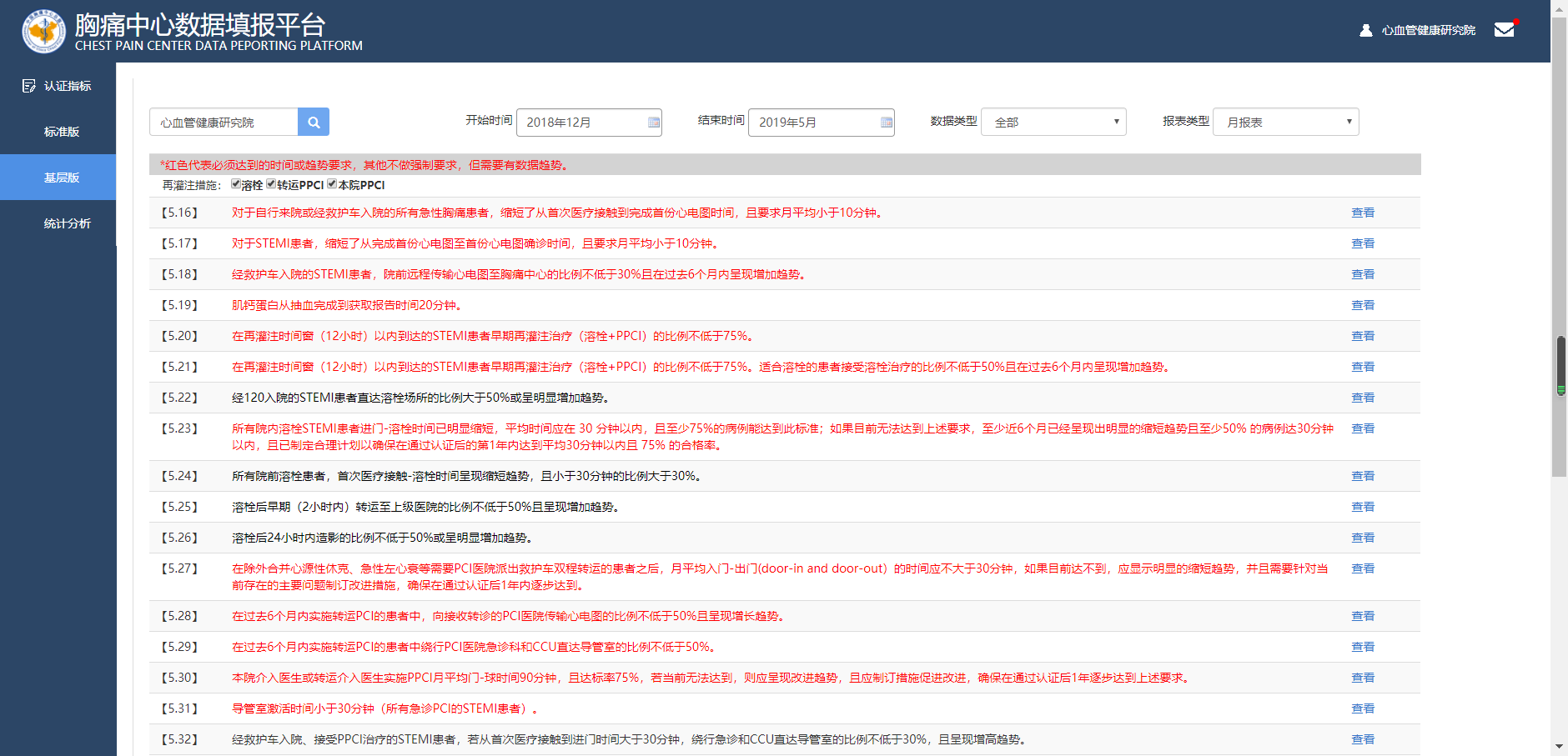 与再灌注策略选择、时间跨度匹配的认证趋势
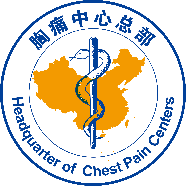 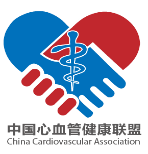 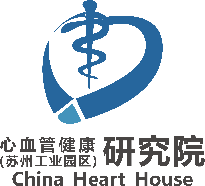 数 据 概 览
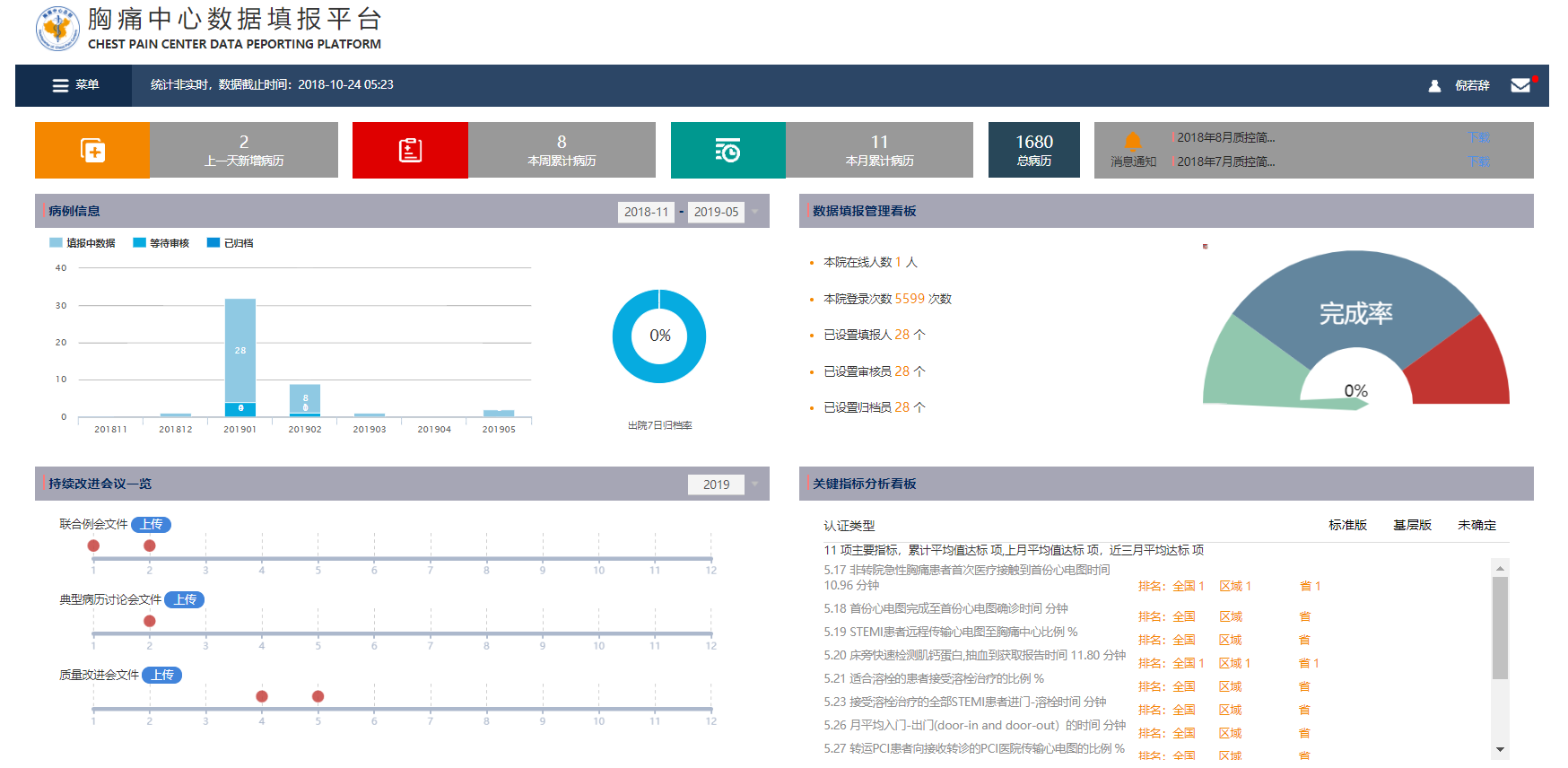 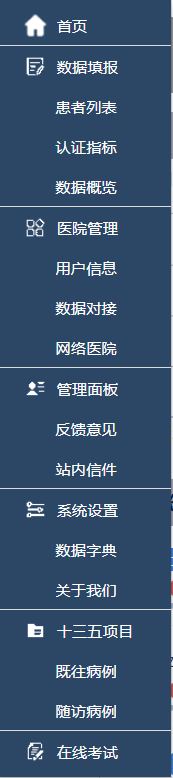 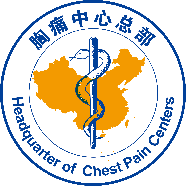 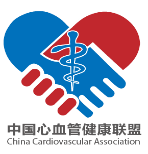 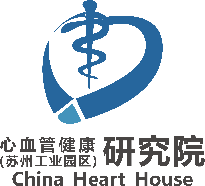 数 据 概 览
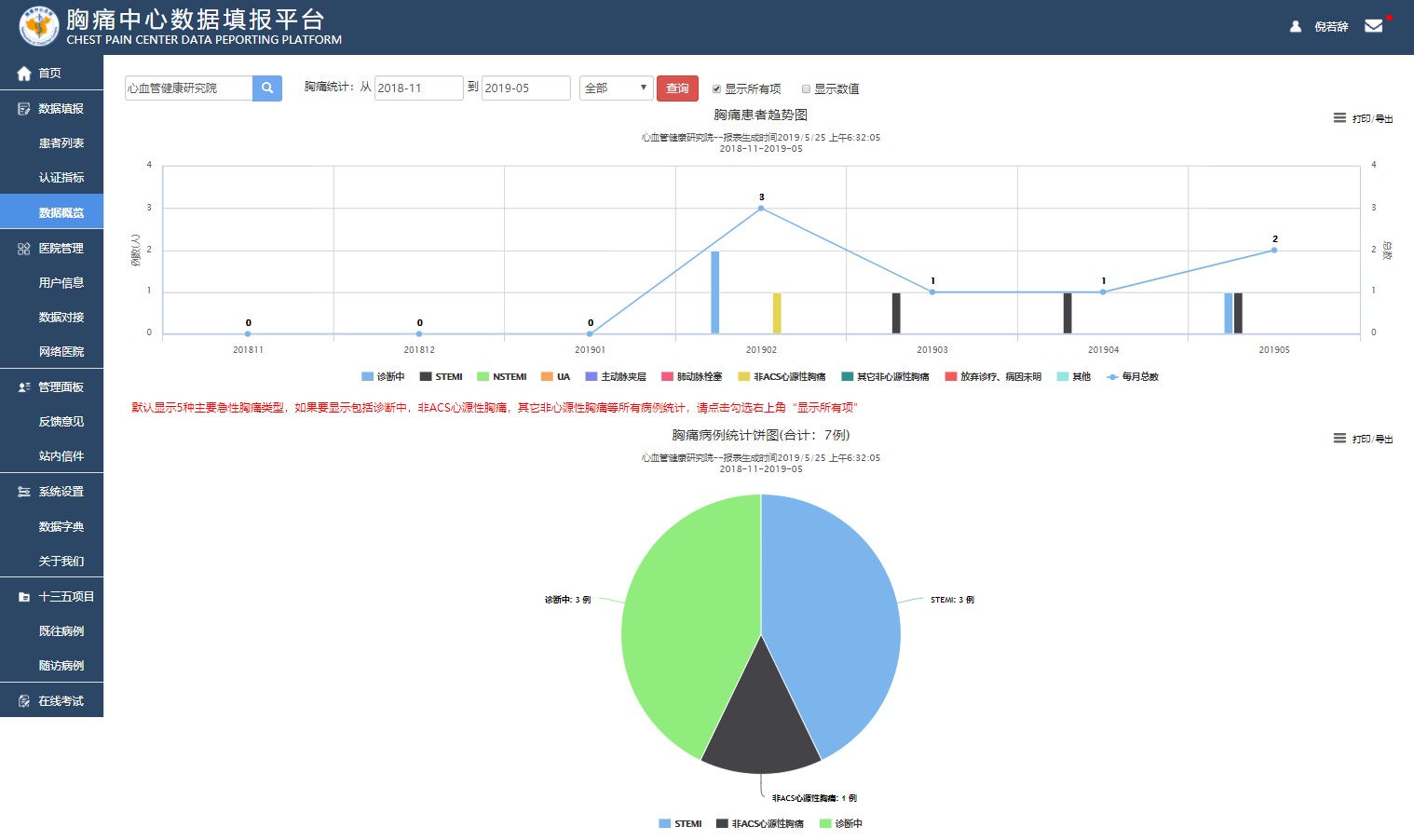 目标数据选定
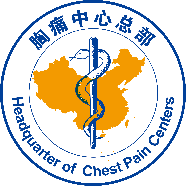 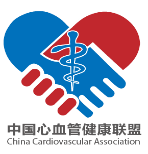 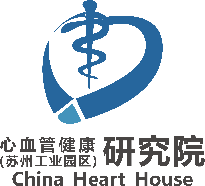 数 据 概 览
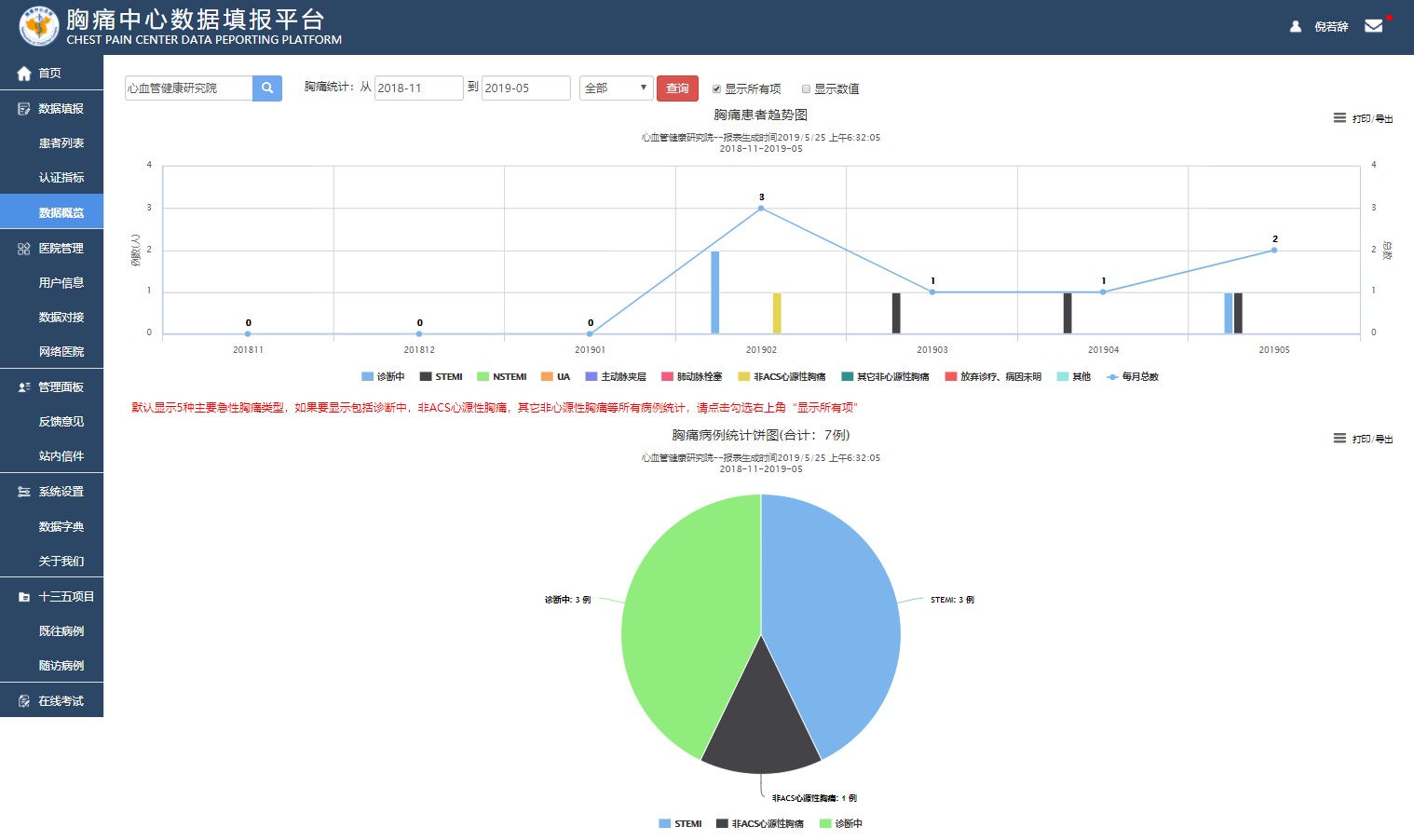 填报数量趋势及构成情况
（以“出院诊断”归类 ）
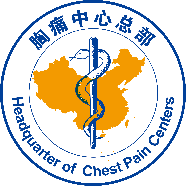 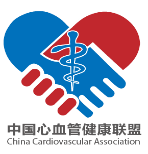 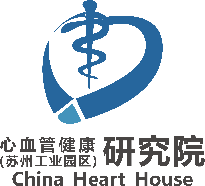 胸痛中心数据库2.0版本设计思路
根据不同的来院途径引出相关字段
“区块化”设置，按照救治环节归类字段
协助院内流程管控追踪，最大限度还原临床诊治过程
120转运
胸痛诊室
网络医院或
其他医疗机构
心内科（会诊）
CPC
出院转归
导管室
自行来院
院前远程会诊
院内诊断
绕行急诊/CCU
留观/CCU/病房
院内发病
按实际流程填报所需字段，
剔除与认证、质控无直接关联的字段
前端区分不同来院途径
字段设置更具针对性
心内科会诊
导管室
留观/CCU/病房
急诊分诊
胸痛诊室
院前急救
出院转归
诊断、再灌注策略选择、启动导管室时间、双抗给药时间、知情同意时间等
导管室激活时间、D2B时间、手术相关信息等
NST/UA危险分层再评估、再灌注策略选择等
人口学信息、基础生命体征等
院内首份心电图时间、POCT时间、症状评估、诊断与鉴别诊断、是否呼叫心内科会诊等
发病时间、呼救时间、院前心电图时间、远程传输、远程会诊时间、院前溶栓等
最终诊断、治疗结果、治疗花费、心血管疾病相关因素、出院带药等
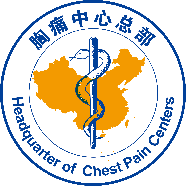 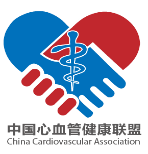 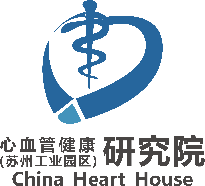 胸痛中心数据库2.0版本设计思路
共 涉 及 7 个 区 块
心内科会诊
导管室
留观/CCU/病房
急诊分诊
胸痛诊室
院前急救
出院转归
再灌注策略选择、启动导管室时间、双抗给药时间、知情同意时间等
导管室激活时间、D2B时间、手术相关信息等
NST/UA危险分层再评估、再灌注策略选择等
人口学信息、基础生命体征等
院内首份心电图时间、POCT时间、症状评估、诊断与鉴别诊断、是否呼叫心内科会诊等
发病时间、呼救时间、院前心电图时间、远程传输、远程会诊时间、院前溶栓等
最终诊断、治疗结果、治疗花费、心血管疾病相关因素、出院带药等
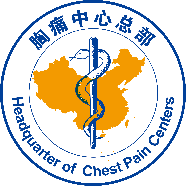 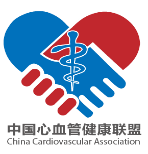 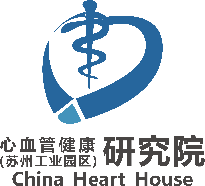 以120来院的STEMI患者，绕行急诊实施PPCI为例
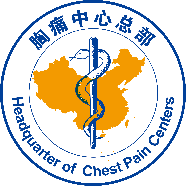 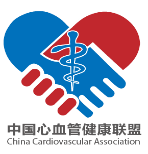 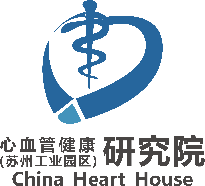 重 要 变 更
增加能够体现“院前—基层版单位—标准版单位”快速救治体系建设内涵的字段（eg.STEMI患者绕行基层单位直达PCI单位导管室、网络医院向胸痛中心单位远程传输ECG）
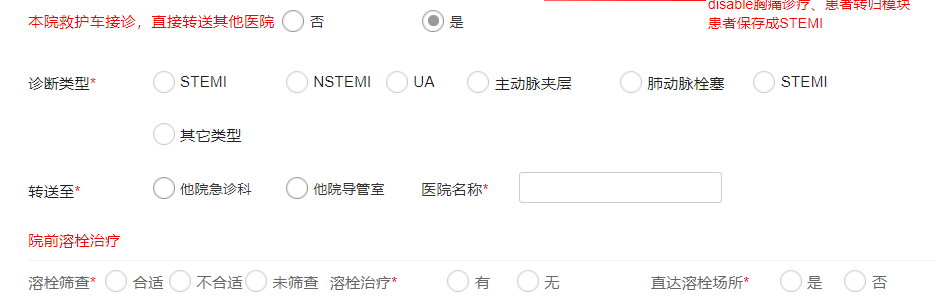 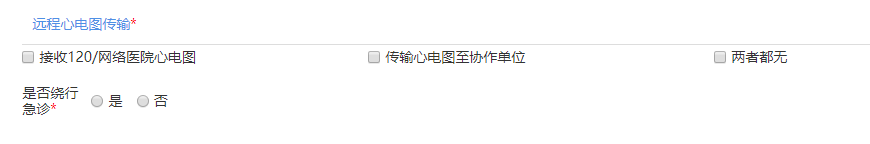 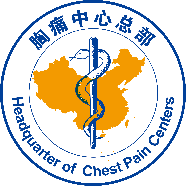 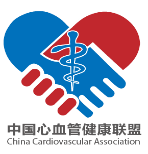 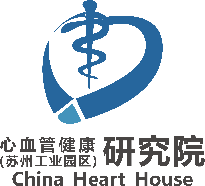 重 要 变 更
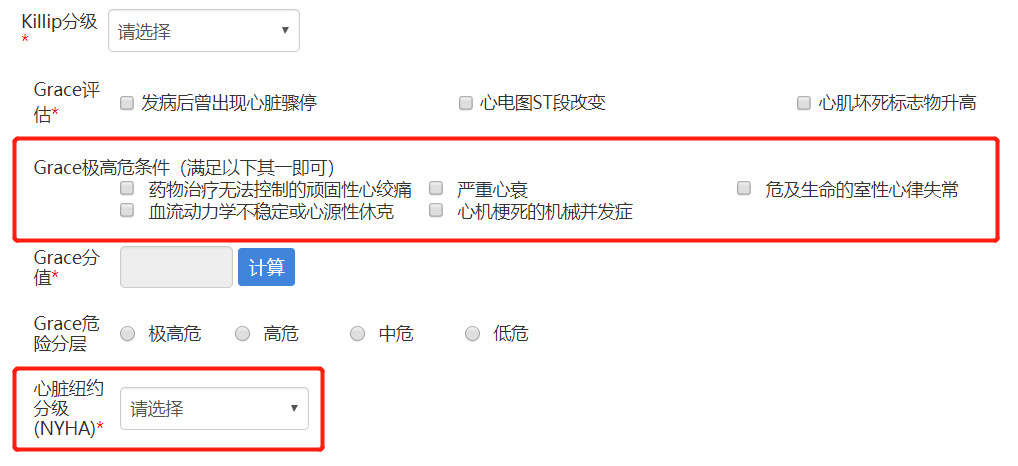 1.增加NSTEMI/UA危险分层再评估环节
2.明确Grace极高危评估条件
3.增设心功能纽约（NYHA）分级
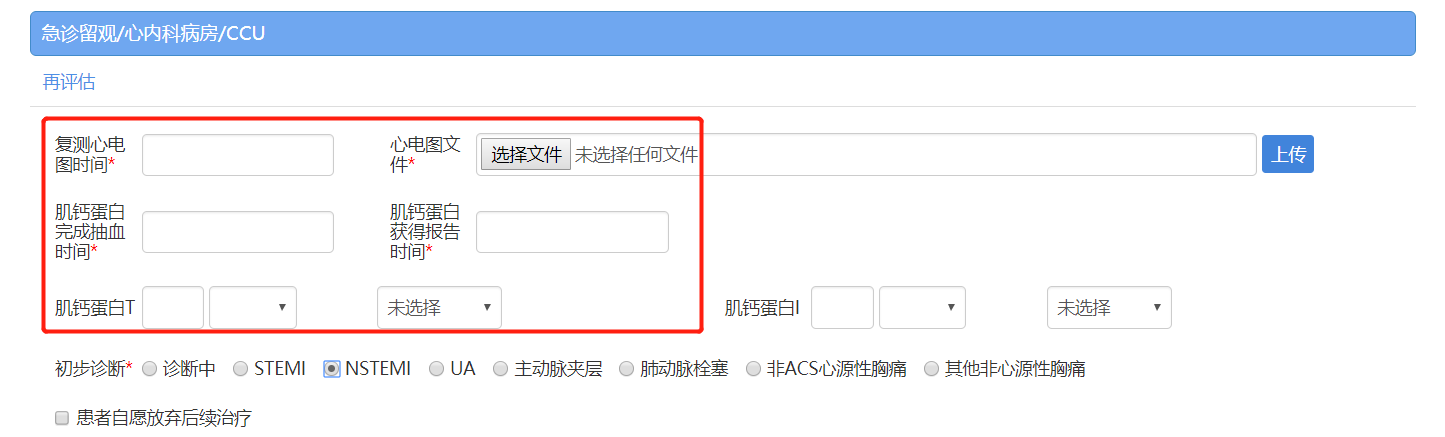 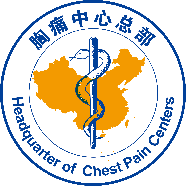 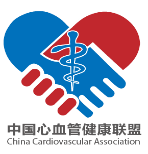 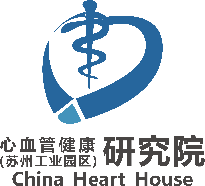 重 要 变 更
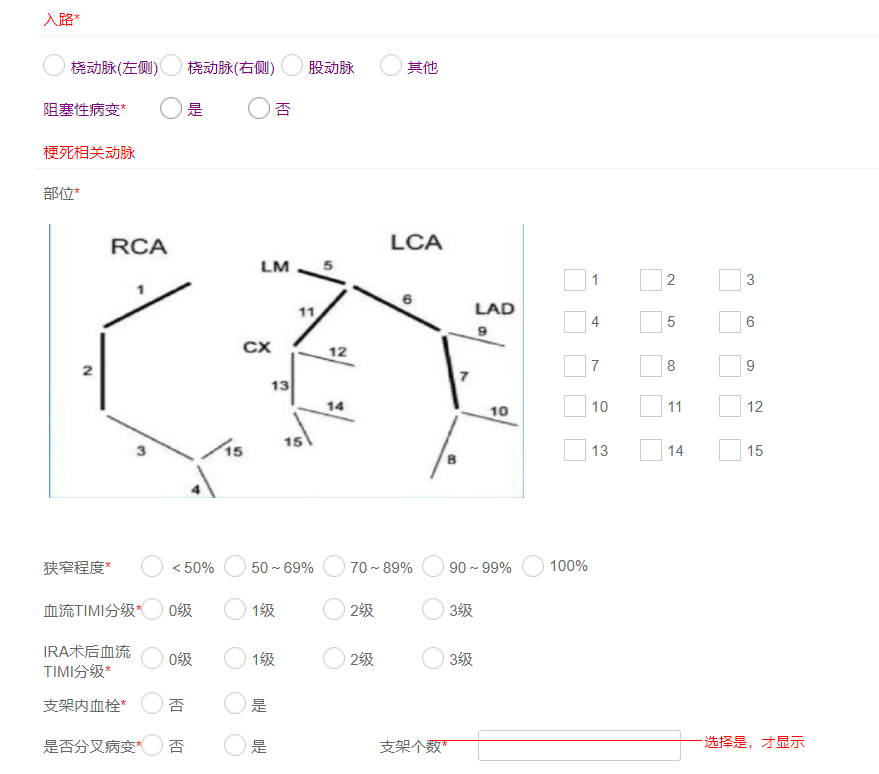 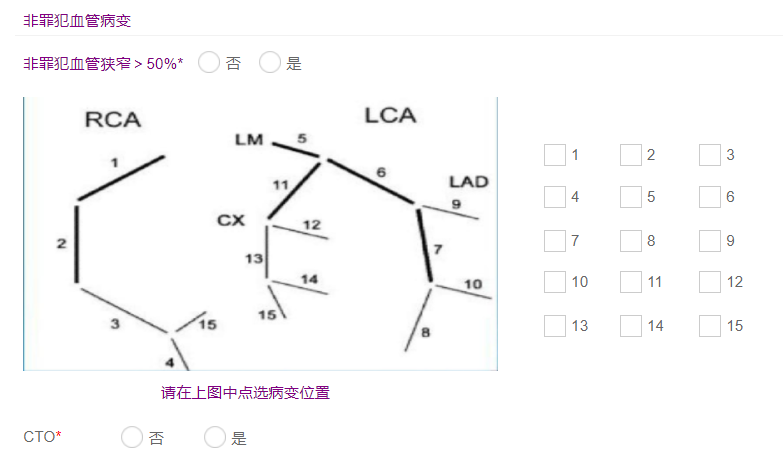 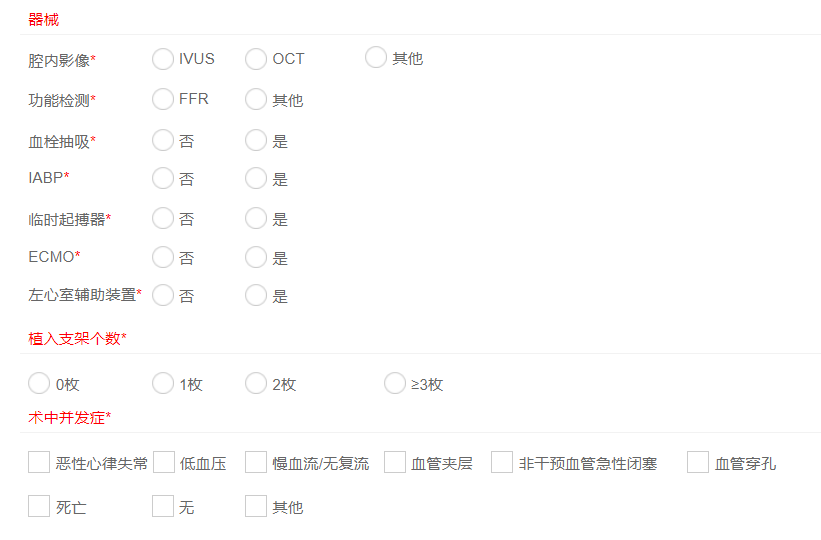 优化介入手术相关字段，注重数据严谨性，提升数据科研创新价值
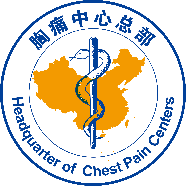 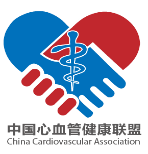 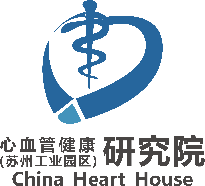 03
数据库管理看板
PART
03-1. 用户信息
03-2. 数据对接
03-3. 网络医院
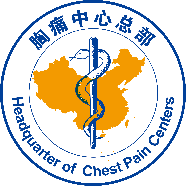 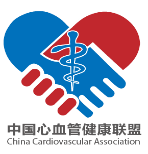 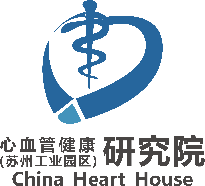 登 录 账 号 设 置
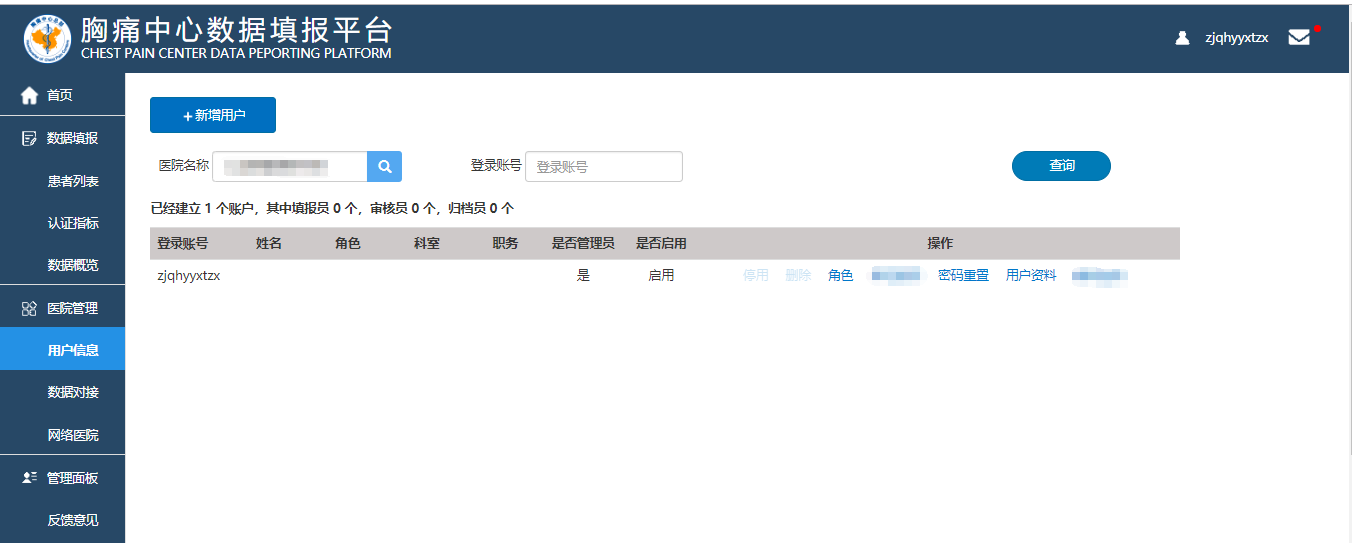 多个数据填报账号、1-2个数据审核账号、1个归档账号
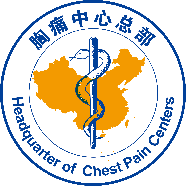 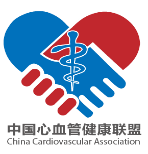 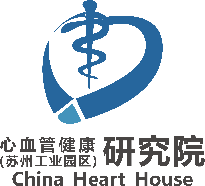 数 据 对 接
数据对接提供两种方式：
方式一：数据文件上传（主要适用于从老平台导出数据，然后上传）
方式二：信息系统对接，适用于医院已经建立了胸痛信息系统，可以从信息系
                     统直接上传对接数据，无须再次录入。
方式二，需要在方式二页面点击“申请密钥”，申请通过后将相关密钥信息提
                     供给IT人员。
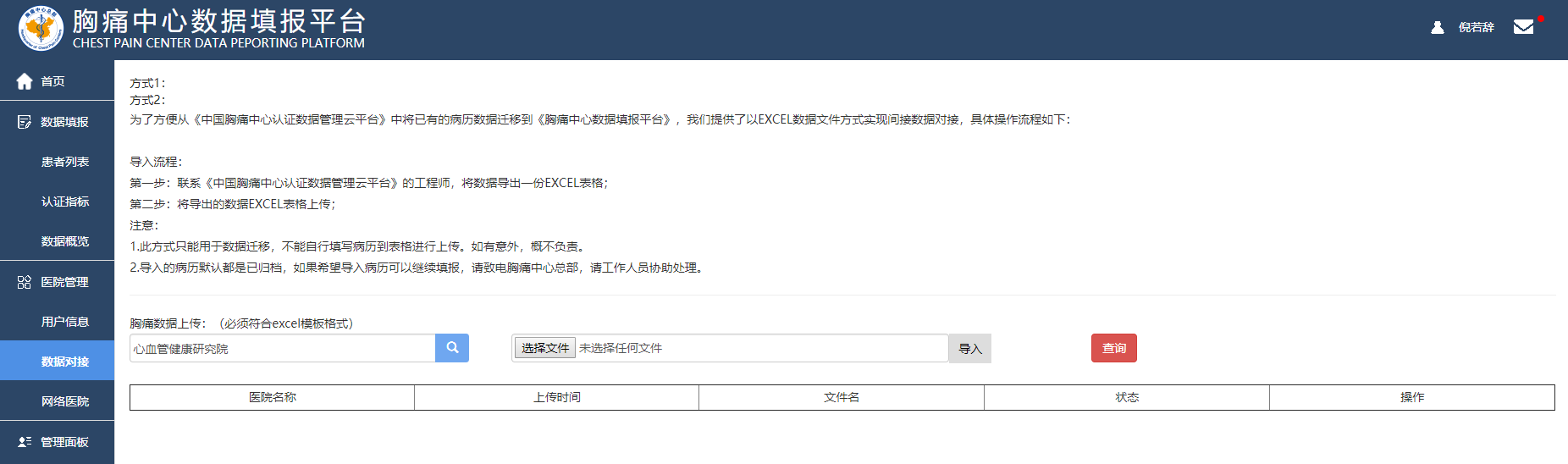 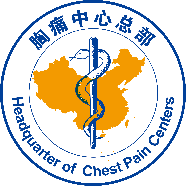 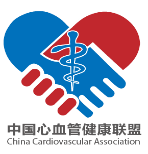 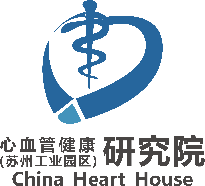 网 络 医 院
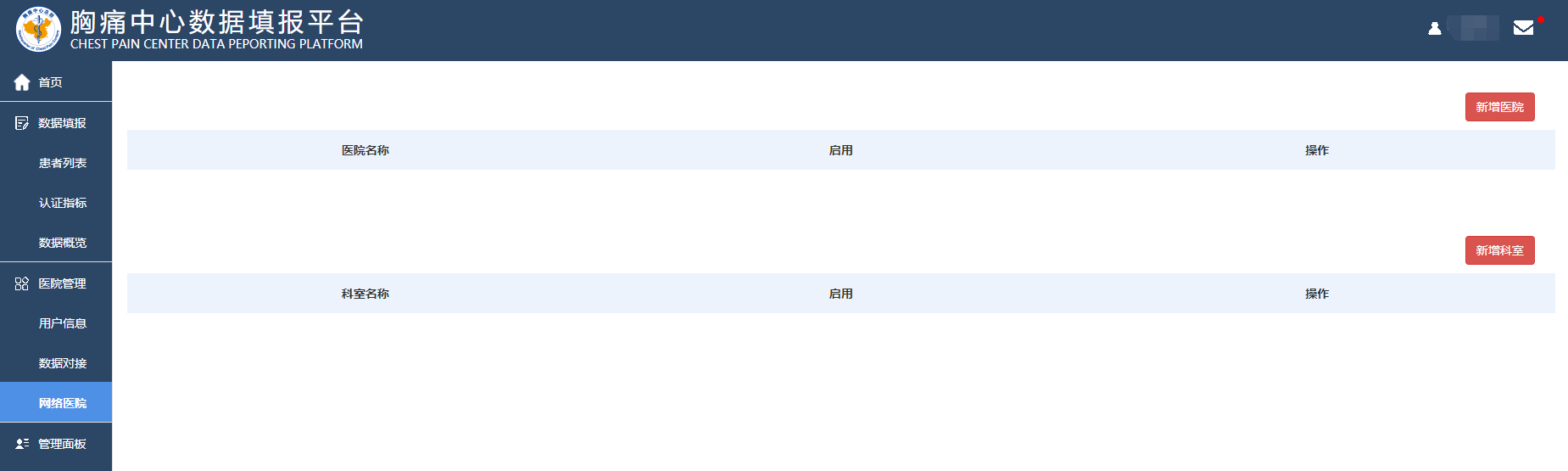 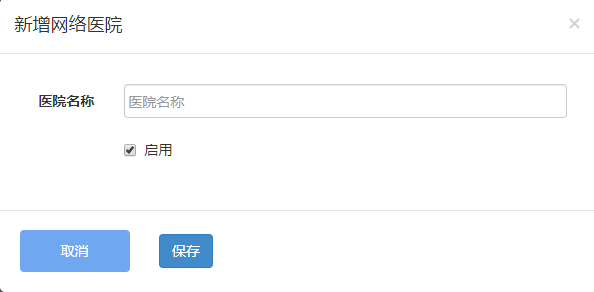 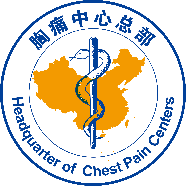 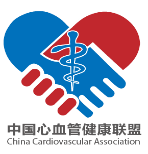 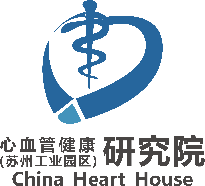 CPC
感谢您的聆听！
Thanks For Your Attention